MYOPATHIES
Dr Mohammad Ali Kukaswadia, M.D.
WHAT WE NEED TO LEARN TODAY

Muscle structure & physiology
Clinical manifestations
Diagnostic approach
Individual myopathies
Skeletal Muscle Structure
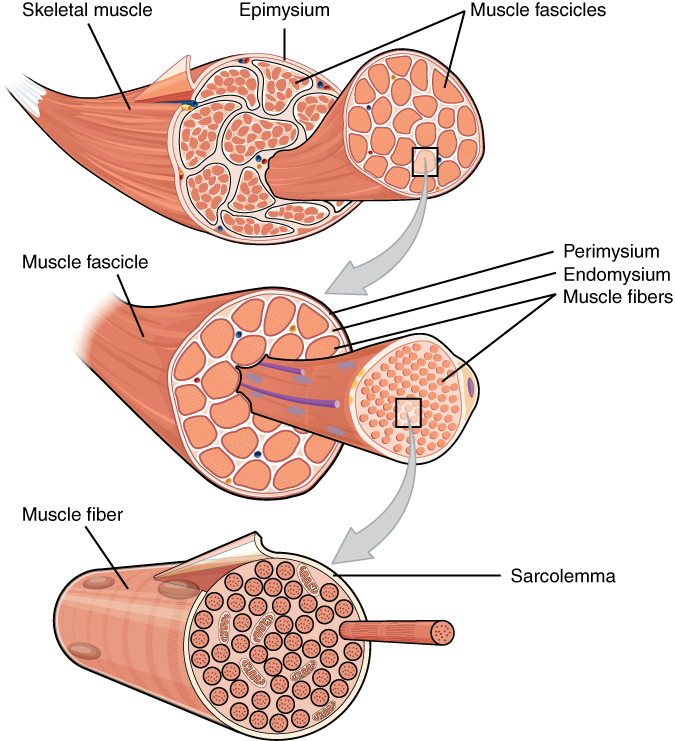 Muscle = group of fascicles
Muscle fibers extend length of muscle from tendon to tendon
Components of a muscle fiber
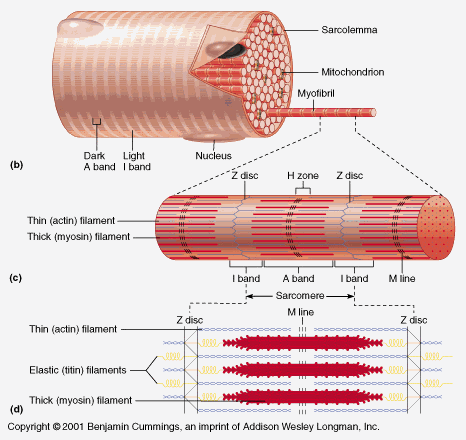 Muscle fiber components
Sarcolemma: muscle cell membrane
Sarcoplasma: muscle cell cytoplasm
Motor end plate: contact surface with axon terminal
T tubule: cell membrane extension into the sarcoplasm (to reach the myofibrils)
Cisternae: areas of the ER dedicated to Ca++ storage (located on each side of the T-tubules)
Myofibrils: organized into sarcomeres
The sarcomere
The myofibrils are organized into a repetitive pattern, the sarcomere
Myosin: thick filament
Actin: thin filament
Bands formed by pattern: A and I and H bands
Z line: area of attachment of the actin fibers
M line: Myosin fiber centers
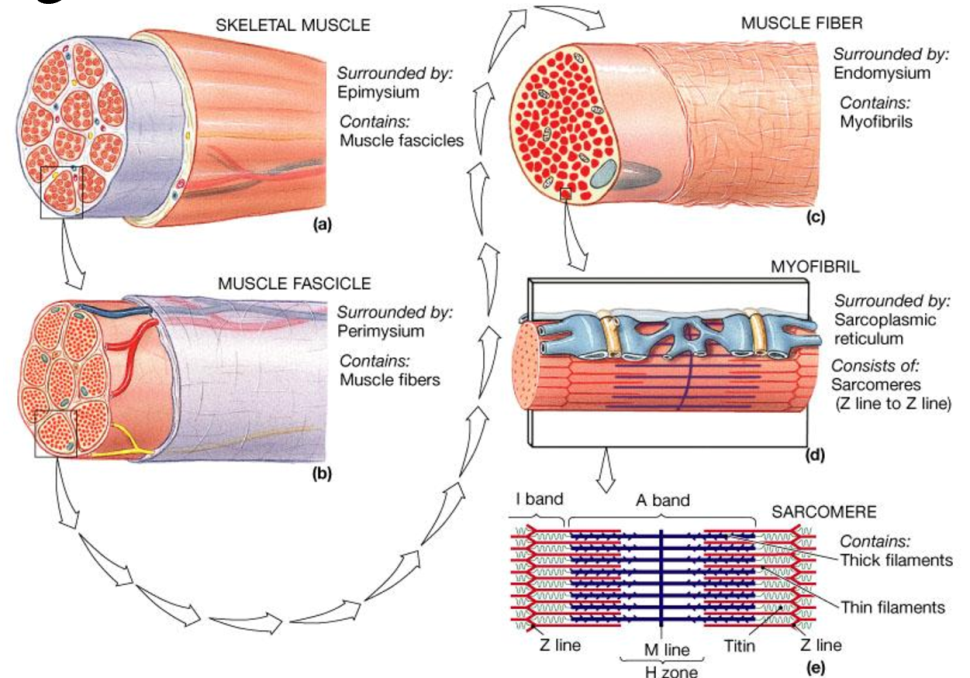 The sarcomere
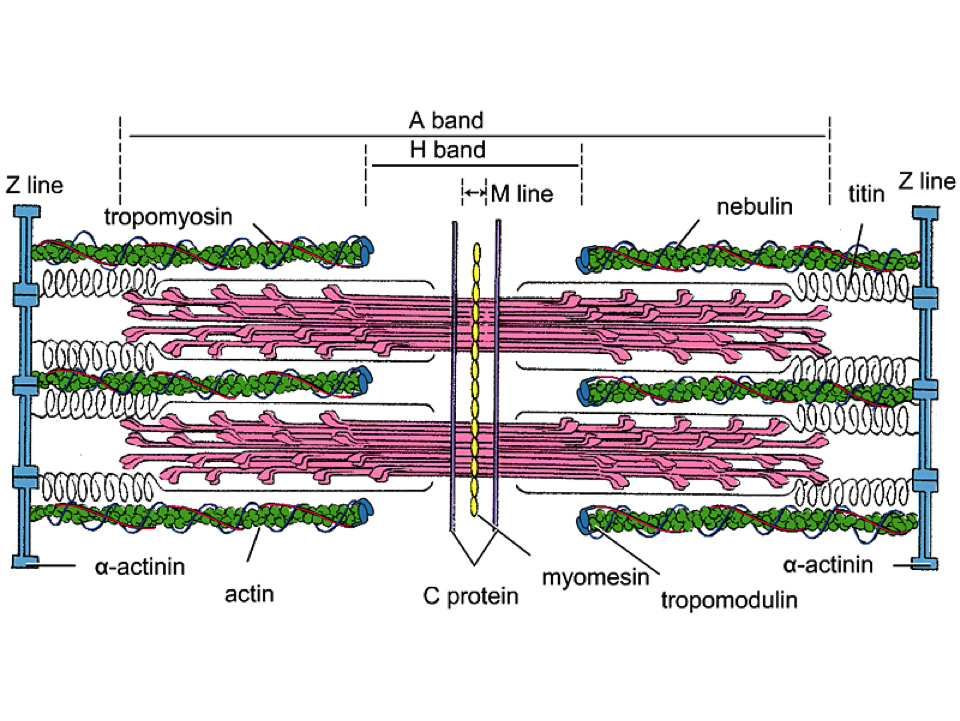 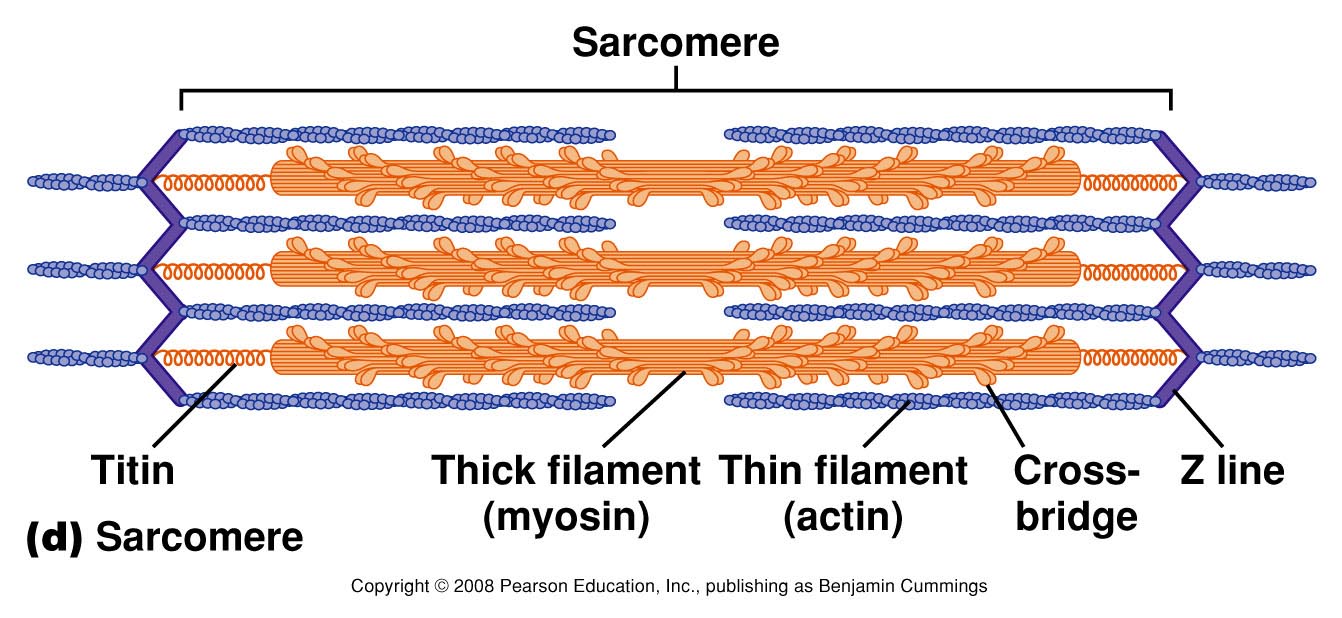 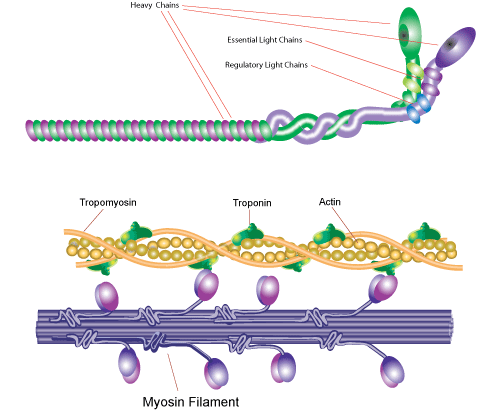 Myosin structure
Many myosin molecules per filament, golf club shape
Long tail topped by a thickening: the head  forms crossbridges with the thin filament
Presence of the enzyme, ATPase in the head  release energy for contraction
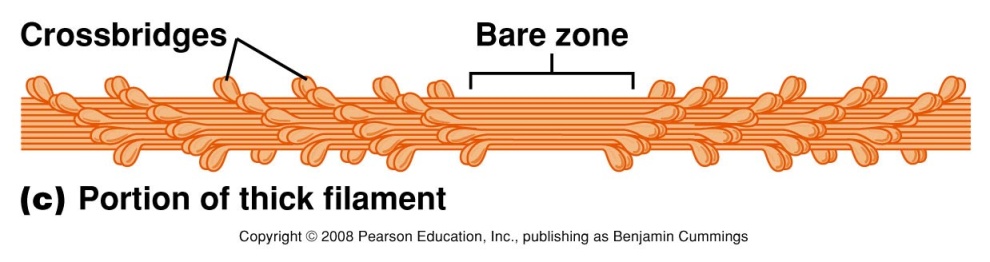 Actin structure
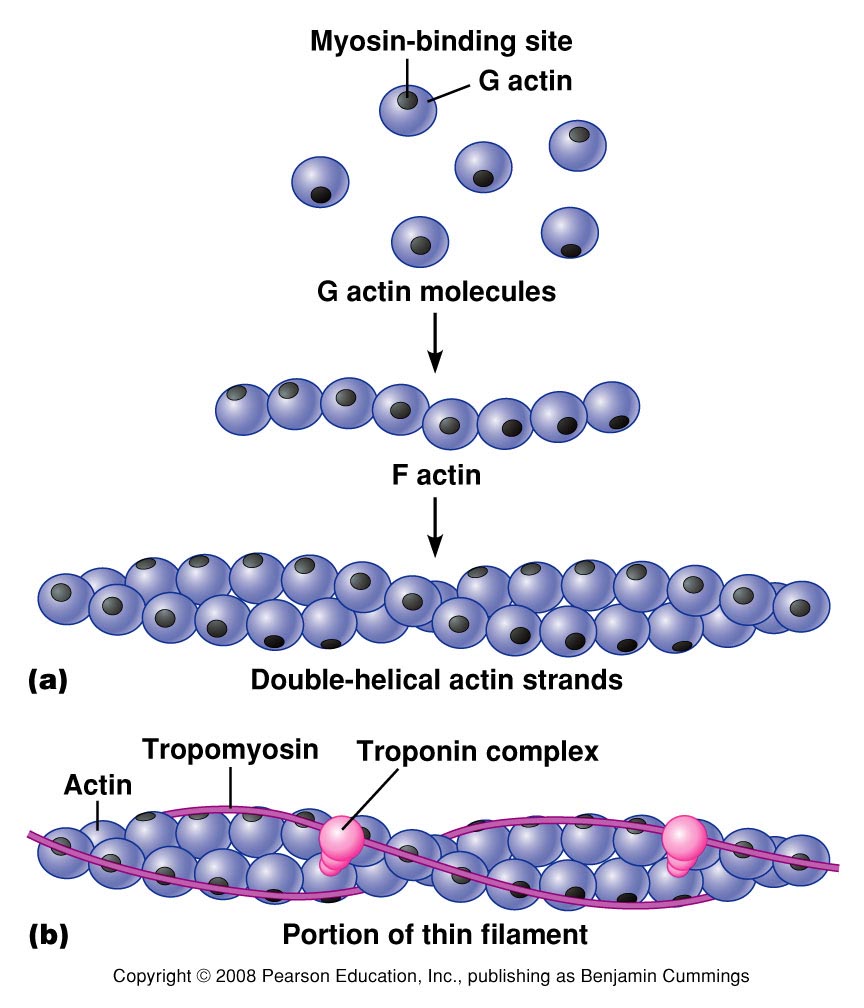 Formed by 3 different proteins:
	
	globular (G) actins: bind to myosin heads
 
	tropomyosin: long, fibrous molecule, extending over actin, and preventing interaction between actin and myosin
 
	troponin: binds reversibly to calcium and able to move tropomyosin away from the actin active site
Motor units
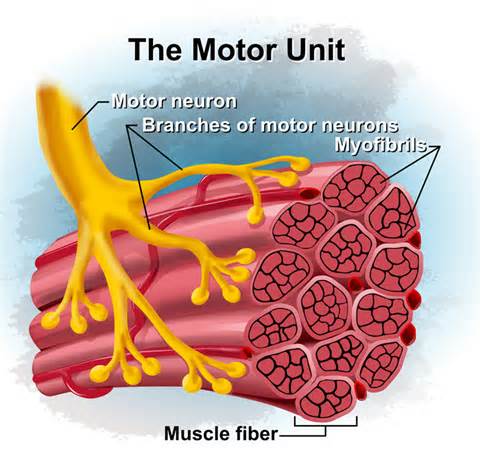 Motor unit: Composed of one motor neuron and all the muscle fibers that it innervates

There are many motor units in a muscle

The number of fibers innervated by a single motor neuron varies (from a few to thousand)

The fewer the number of fibers per neuron  the finer the movement (more brain power)
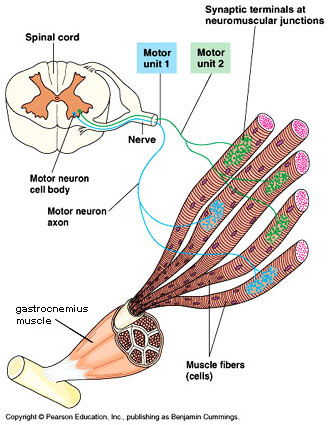 Muscle contraction: Cell events
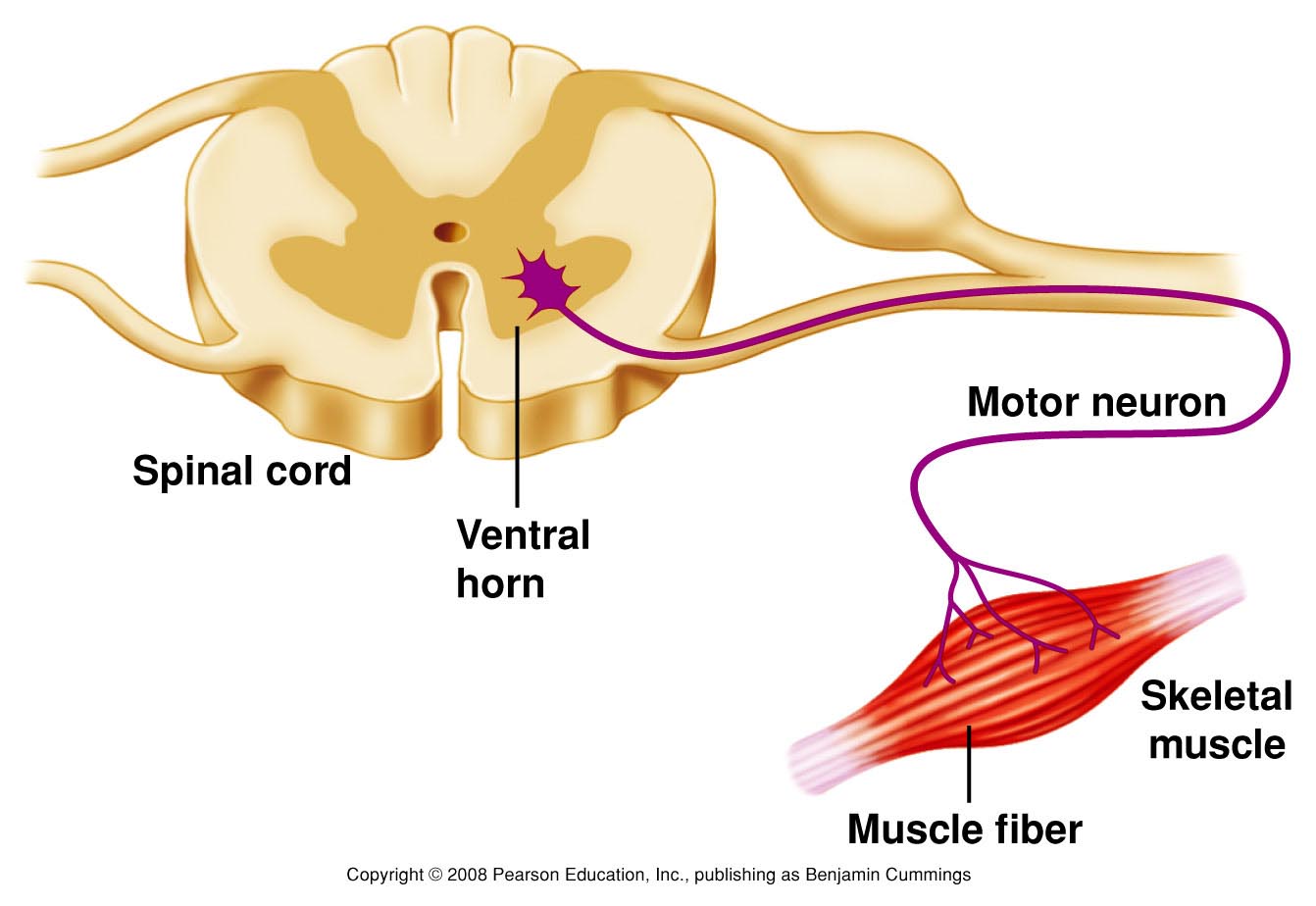 Synaptic events
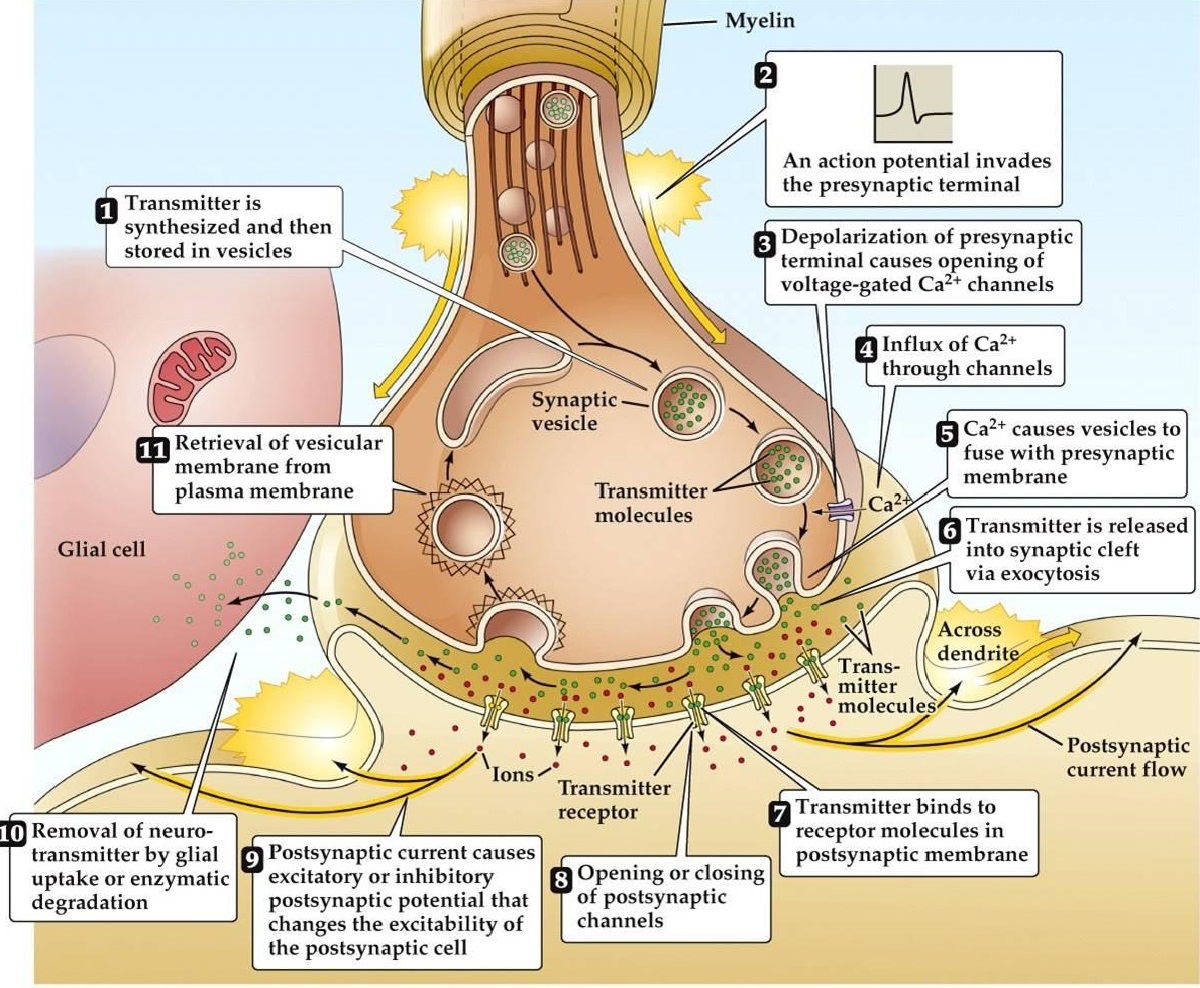 The AP reaches the  axonal bulb
Voltage-gated calcium 
	channels open
The influx of calcium in the bulb 
	activates enzymes the vesicles 
	containing the neurotransmitter 
	molecule dock and release the 
	neurotransmitter in the synapse
The neurotransmitter for skeletal muscles is always acetylcholine
The receptors on the muscle fiber are cholinergic receptors
These receptors are nicotinic (fast) acting receptors
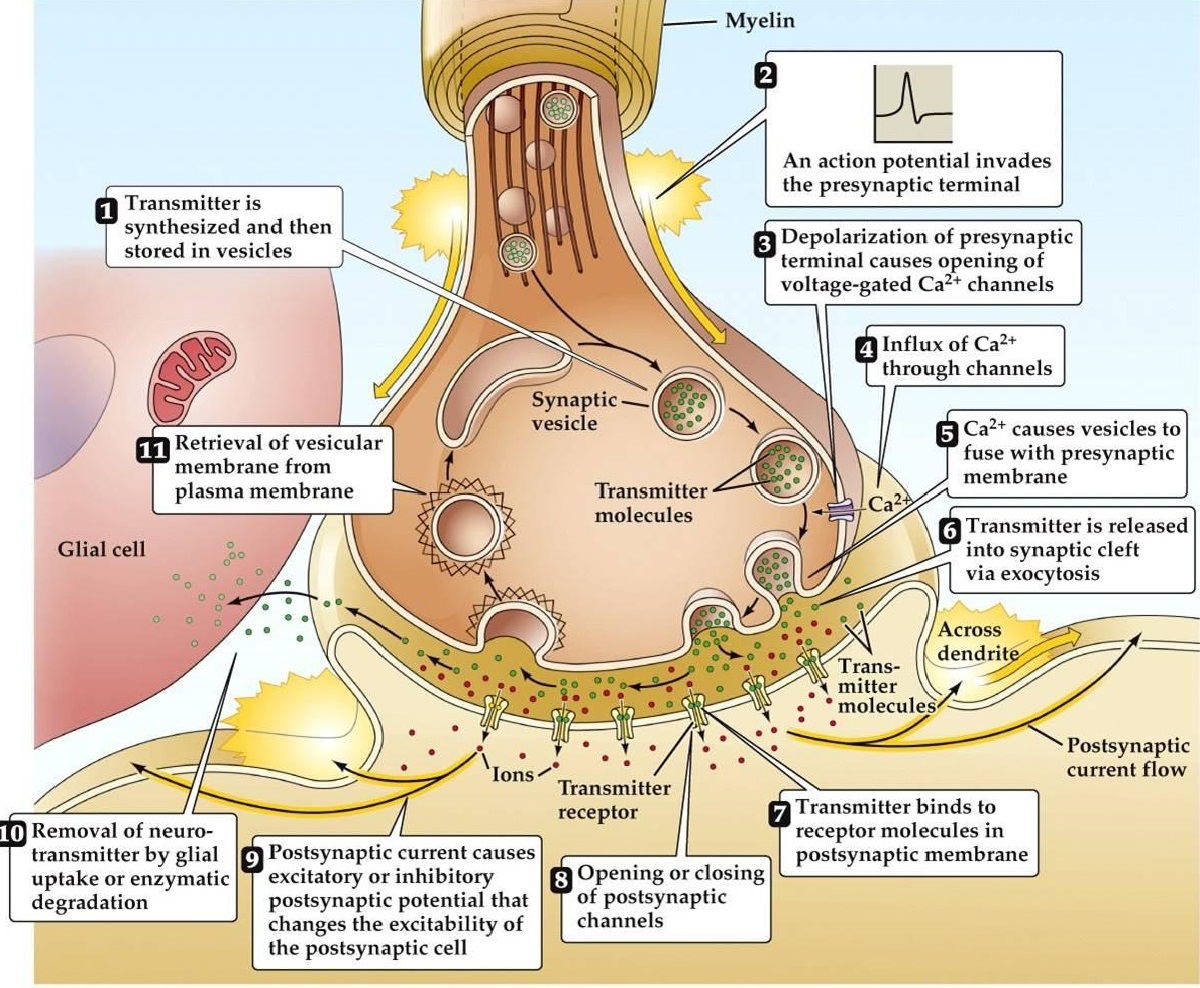 The Mechanism of Force Generation in Muscle
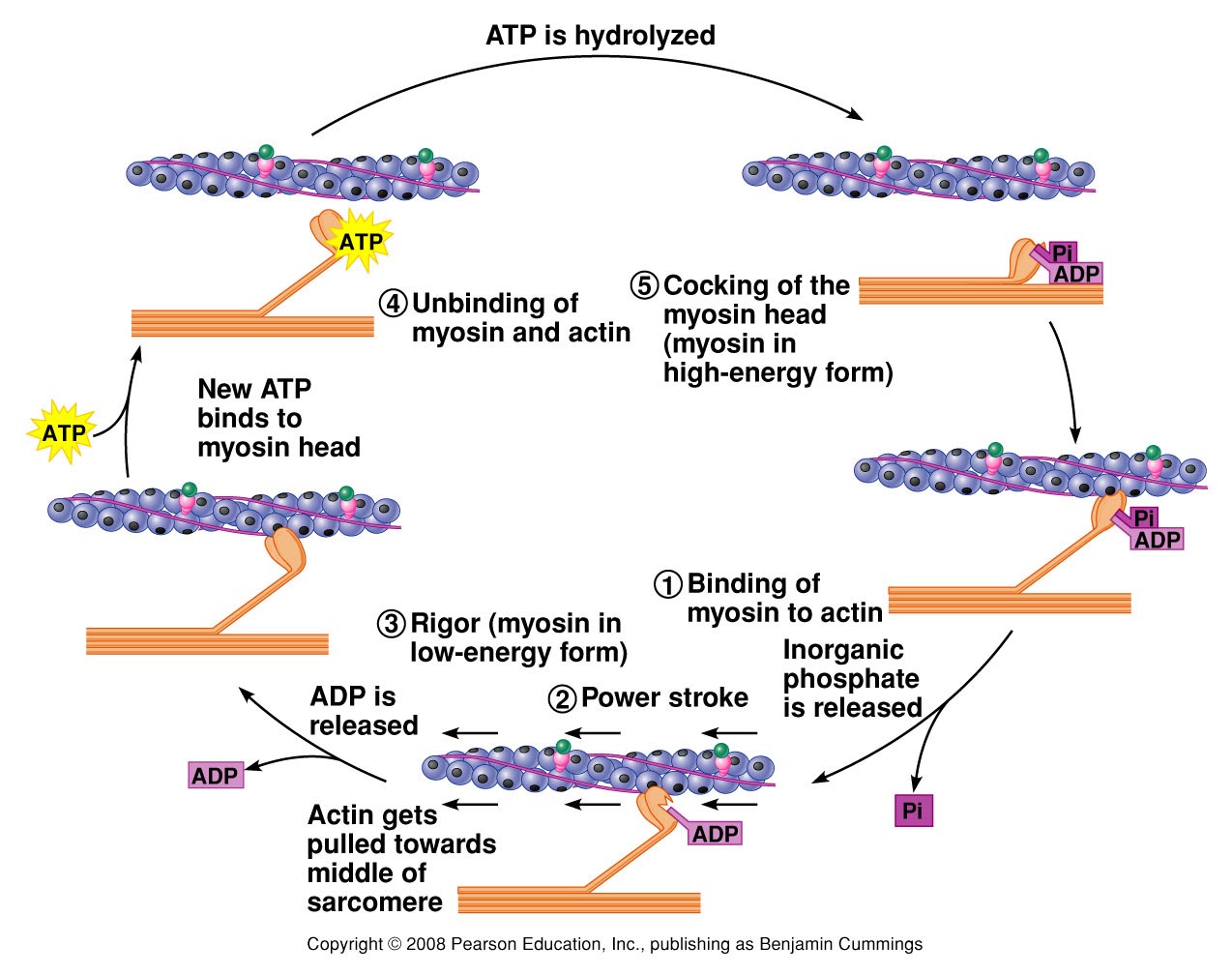 Figure 12.7
Muscle relaxation
Ach is removed from the receptors by acetylcholinesterase
Ligand-gated Na+channels close
Na/K pumps reestablish the RMP
Ca++ ions leave troponin and are brought back into the cisternae (this process needs energy)
Tropomyosin moves back over the actin active site
The myosin heads release their binding to actin
The filaments passively move back into resting position
Myopathies are disorders in which there is a primary functional or structural impairment of skeletal
muscle. 

The myopathies are subdivided into
acquired and hereditary disorders
Classification of myopathies

Acquired
	Drug-induced myopathies
	Endocrine myopathies
	Inflammatory/immune myopathies
	Myopathies associated with other systemic illness
	Toxic myopathies

Hereditary
	Channelopathies
	Congenital myopathies
	Metabolic myopathies
	Mitochondrial myopathies
	Muscular dystrophies
	Myotonias
In practice, patients mainly seek neurological advice because of 

	muscular symptoms and signs, 	accidentally discovered CK elevation 
	genetic counseling.
Symptoms Associated with Myopathies

	Negative Symptoms:
		Exercise intolerance
		Fatigue
		Muscle atrophy
		Weakness

	Positive Symptoms:
		Cramps
		Contractures
		Muscle hypertrophy
		Myalgia
		Myoglobinuria
		Stiffness
Approach to the patient with muscle weakness:

The evaluation of the patient presenting with a complaint of “weakness” involves three steps:

	Distinguishing true muscle weakness from asthenia or 	motor impairment not due to loss of muscle power
	
	Localizing, within the neuromuscular system, the site of 	the lesion that is producing weakness
	
	Determining the cause of the lesion

Asthenia - is a medical term referring to a condition in which the body lacks or has lost strength either as a whole or in any of its parts
DISTINGUISHING TRUE MUSCLE WEAKNESS FROM ASTHENIA

Many patients who complain of weakness are not objectively weak when muscle strength is formally tested. A careful history and physical
examination will permit the distinction 

History — systemic disorders like cardiopulmonary disease, joint disease, anemia, cachexia from malignancy or chronic infectious or inflammatory disease, and/or depression. Patients with any of these conditions may be functionally limited but not truly weak - patient is limited by shortness of breath, chest pain, joint pain, fatigue, poor exercise tolerance, paresthesias, or spasticity rather than a true decrease in muscle power.
MUSCLE EXAMINATION:

When evaluating a patient complaining of muscle weakness, the examiner should follow a systematic approach that includes inspection of muscle, palpation and percussion of muscle, manual muscle strength testing, and assessment of motor function. Joint examination and neurologic examination, including testing of the deep tendon reflexes and sensory testing, are important adjuncts to the muscle examination.
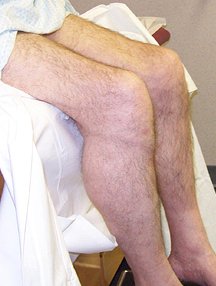 Inspection — 

Localized atrophy may be seen as a result either of localized disuse secondary to joint disease or joint pain (eg, quadriceps atrophy associated with chronic knee pain and disuse) or of lesions of the central or peripheral nervous systems (eg, thenar eminence atrophy due to compressive neuropathy of the median nerve or hemiatrophy and hemiparesis following a stroke).
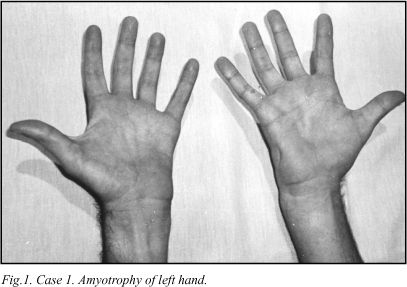 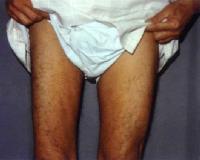 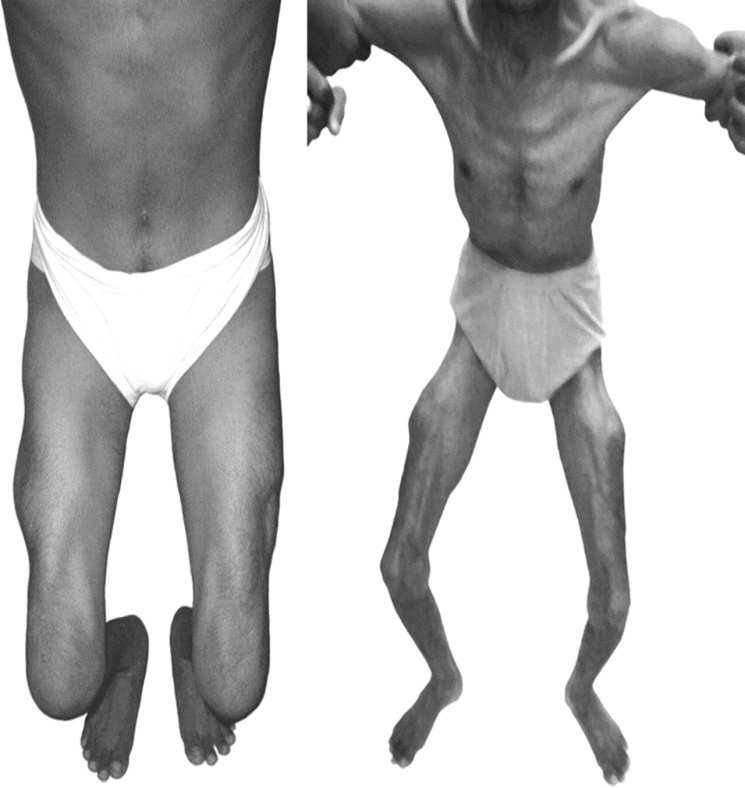 Widespread atrophy may occur in longstanding polymyositis unresponsive to therapy and in longstanding muscular dystrophies. The degree of generalized atrophy, as well as a general assessment of the size and musculature of the individual, should be noted as a basis for the subsequent formal testing of muscle strength.


Enlargement of calf muscles due to pseudohypertrophy is characteristic of the Duchenne and Becker muscular dystrophies.
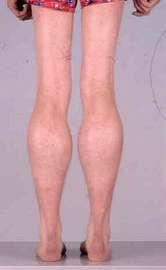 Palpation and percussion:

Muscle tenderness suggests an infectious etiology or a metabolic myopathy such as McArdle’s disease. In comparison, tenderness is an unusual finding in the idiopathic inflammatory myopathies such as polymyositis or dermatomyositis.

Increased muscle tone or rigidity is present in Parkinson disease, Increased tone also occurs in upper motor neuron lesions

Myotonia describes abnormal lack of relaxation after muscle contraction and is typical of myotonic dystrophy.
Myotonia is the phenomenon of impaired relaxation of muscle after forceful voluntary contraction and most commonly involves the hands and eyelids. 
	Myotonia is due to repetitive depolarization of the muscle 	membrane.
	Patients may complain of muscle stiffness or tightness 	resulting in difficulty releasing their handgrip after a 	handshake, unscrewing a bottle top, or opening 	their eyelids if they forcefully shut their eyes. 
	Myotonia classically improves with repeated exercise.
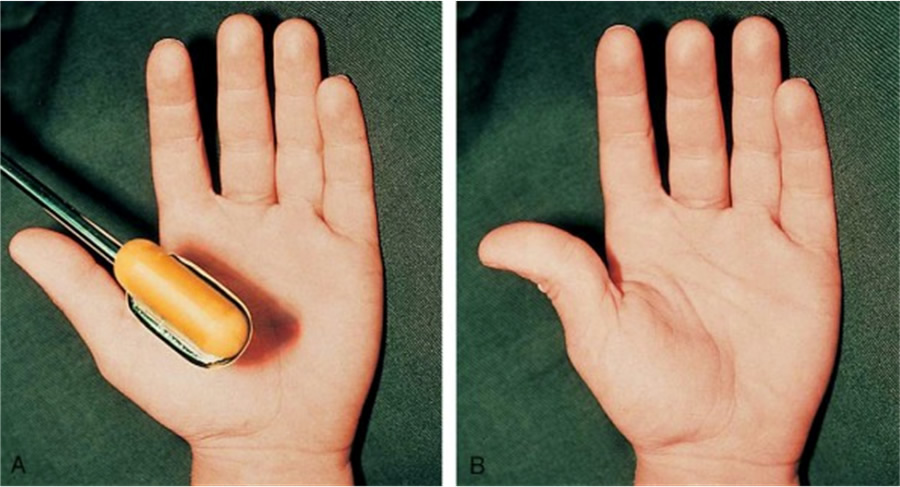 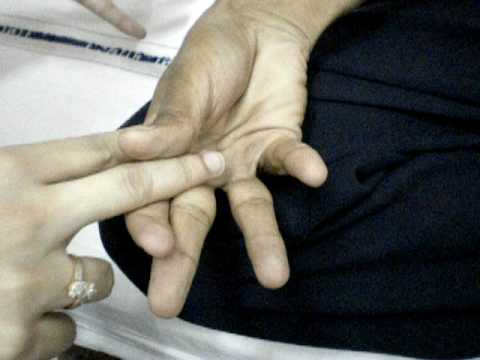 Manual muscle strength testing — The Medical Research Council’s grading system for muscle strength is widely used.  The patient’s effort is graded on a scale of 0 to 5:
This system was initially devised to evaluate trauma victims with rhabdomyolysis and is weighted toward the lower end of the range of strength. It is relatively less sensitive for the evaluation of mild weakness which is the usual range for patients with myopathies. To compensate for this, the addition of 4+ and 4- categories are added to the scale.
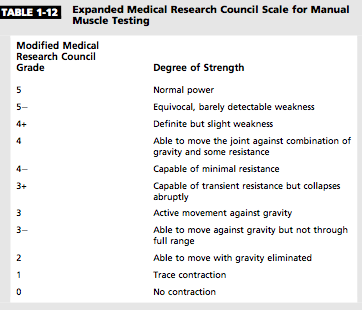 Distribution of muscle weakness — The distribution of weakness (localized [asymmetric] or generalized [symmetric]) is an important clue to diagnosis.

Localized weakness — Localized weakness is usually due to disease of the central or peripheral nervous system. 

Generalized weakness — Generalized or symmetric muscle weakness may be proximal or distal. Proximal weakness involves the axial musculature, as well as the large muscles of the arms and thighs; it is the hallmark of most myopathies.
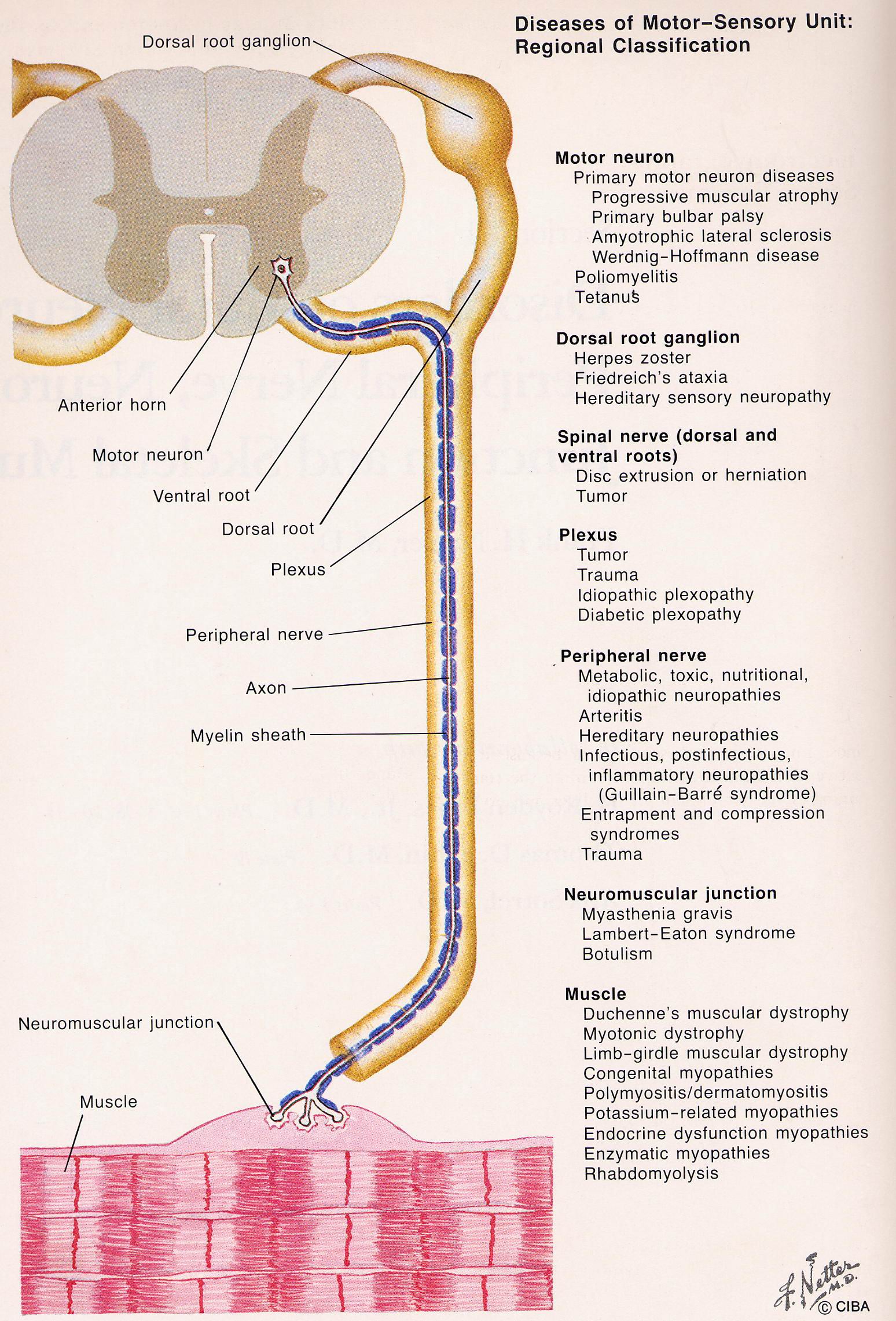 DETERMINING THE CAUSE OF THE LESION:

	Lesions of UMN
	Anterior horn cell 			lesions
	Lesions of the PNS
	NMJ disorders
	Myopathy
Which negative and/or positive symptoms and signs does the patient demonstrate?
What is the distribution of weakness?
History
What is the temporal evolution?
Family history
Are there precipitating factors that trigger episodic weakness or myotonia?
Are associated systemic symptoms or signs present?
Myopathies Presenting at Birth
Congenital myotonic dystrophy 
Centronuclear (myotubular) myopathy 
Congenital fiber-type disproportion 
Central core disease
Nemaline (rod) myopathy 
Congenital muscular dystrophy 
Lipid storage diseases (carnitine deficiency) 
Glycogen storage diseases (acid maltase and phosphorylase deficiencies)
Myopathies Presenting in Childhood
Muscular dystrophies
Duchenne 
Becker 
Emery-Dreifuss 
Facioscapulohumeral 
Limb-girdle 
Congenital
Inflammatory myopathies 
Dermatomyositis 
Polymyositis (rarely)
Congenital myopathies 
Nemaline 
Centronuclear 
Central core
Lipid storage disease (carnitine deficiency) 
Glycogen storage disease (acid maltase deficiency) 
Mitochondrial myopathies 
Endocrine-metabolic disorders
Hypokalemia 
Hypocalcemia 
Hypercalcemia
Myopathies Presenting in Adulthood
Muscular dystrophies
Limb-girdle
Facioscapulohumeral 
Becker 
Emery-Dreifuss
Inflammatory myopathies 
Polymyositis 
Dermatomyositis 
Inclusion body myositis 
Viral [HIV]
Metabolic myopathies 
Acid maltase deficiency 
Lipid storage diseases 
Debrancher deficiency 
Phosphorylase b kinase deficiency 
Mitochondrial myopathies
Endocrine myopathies 
Thyroid
Parathyroid 
Adrenal 
Pituitary disorders
Toxic myopathies 
Alcohol
Corticosteroids 
Local injections of narcotics 
Colchicine 
Chloroquine 
Statins
Myotonic dystrophy 
Distal myopathies 
Nemaline myopathy Centronuclear myopathy
[Speaker Notes: Identifying the age that symptoms began can provide crucial information leading to the correct diagnosis. For example, symptoms of Duchenne mus- cular dystrophy usually are identified byage 3, whereas most facioscapulohum- eral and limb-girdle muscular dystro- phies (LGMDs) begin in adolescence or later. Of the inflammatory myopathies, dermatomyositis occurs in children andadults; polymyositis occurs rarely in children but at any decade in the adult years; and inclusion body myositis oc- curs most commonly in the elderly.]
Diagnosis of Myopathy Based on Pattern of Inheritance
X-Linked 
Duchenne 
Becker 
Emery-Dreifuss 
Autosomal Dominant 
Facioscapulohumeral
Limb-girdle
Oculopharyngeal muscular dystrophy
Myotonic dystrophy 
Periodic paralysis 
Paramyotonia congenita 
Thomsen disease 
Central core myopathy" 
Autosomal Recessive 
Limb-girdle 
Metabolic myopathies 
Becker myotonia 
Maternal Transmission 
Mitochondrial myopathies
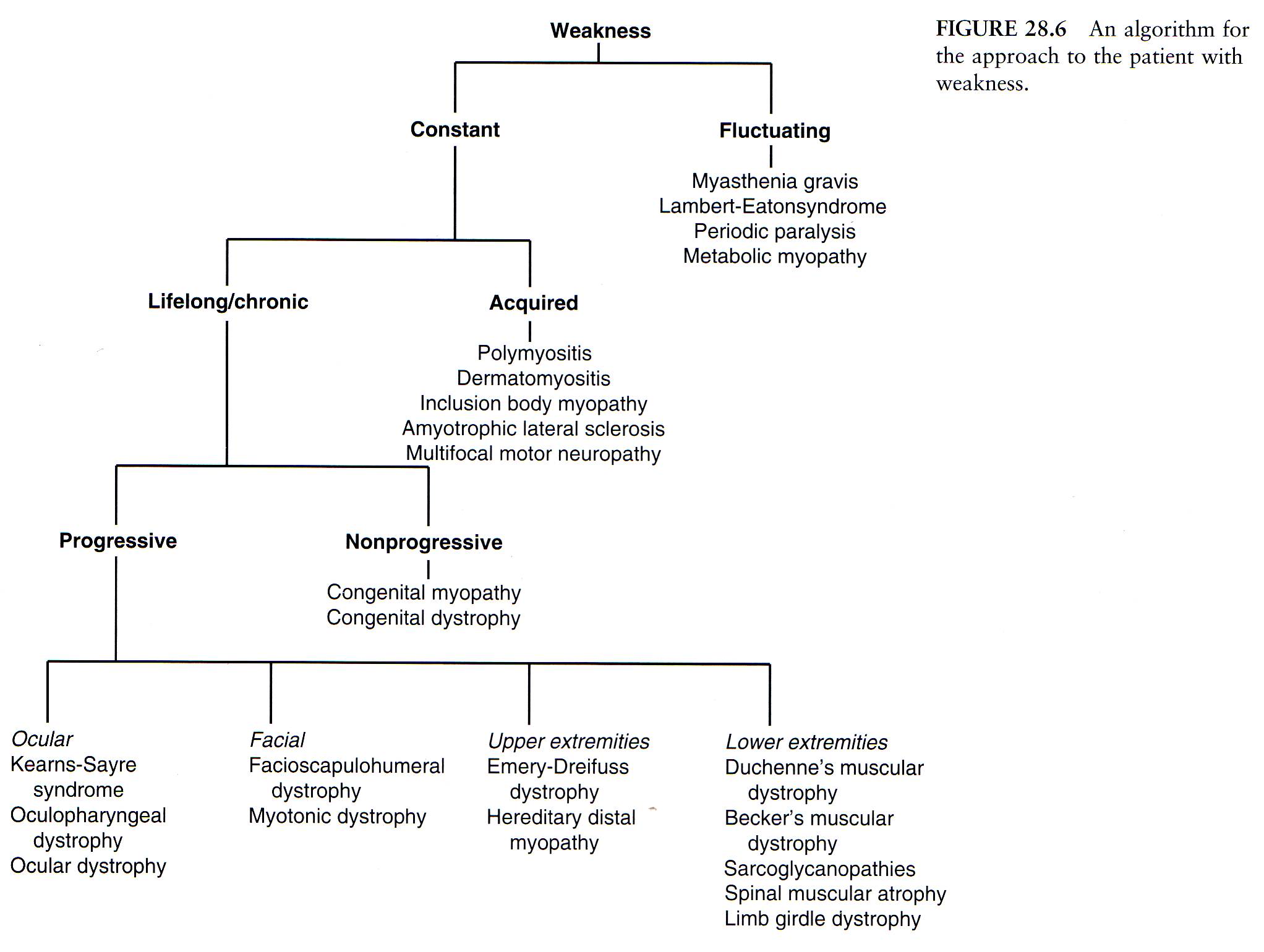 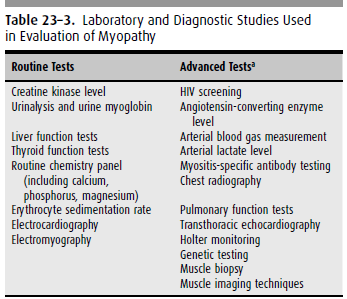 Muscular dystrophies
A group of noninflammation inherited distroders
progressive degeneration and weakness of skeletal muscles
without cause in peripheral / central nervous system

Classified based on the age at onset, distribution of affected muscles and pattern of inheritance.
Classification
Sex-linked: DMD, BMD, EDMD
Autosomal recessive: LGMD, infantile FSHD
Autosomal dominant: FSHD, distalMD, ocular MD, oculopharyngeal MD.
Progressive  Muscular Dystrophies
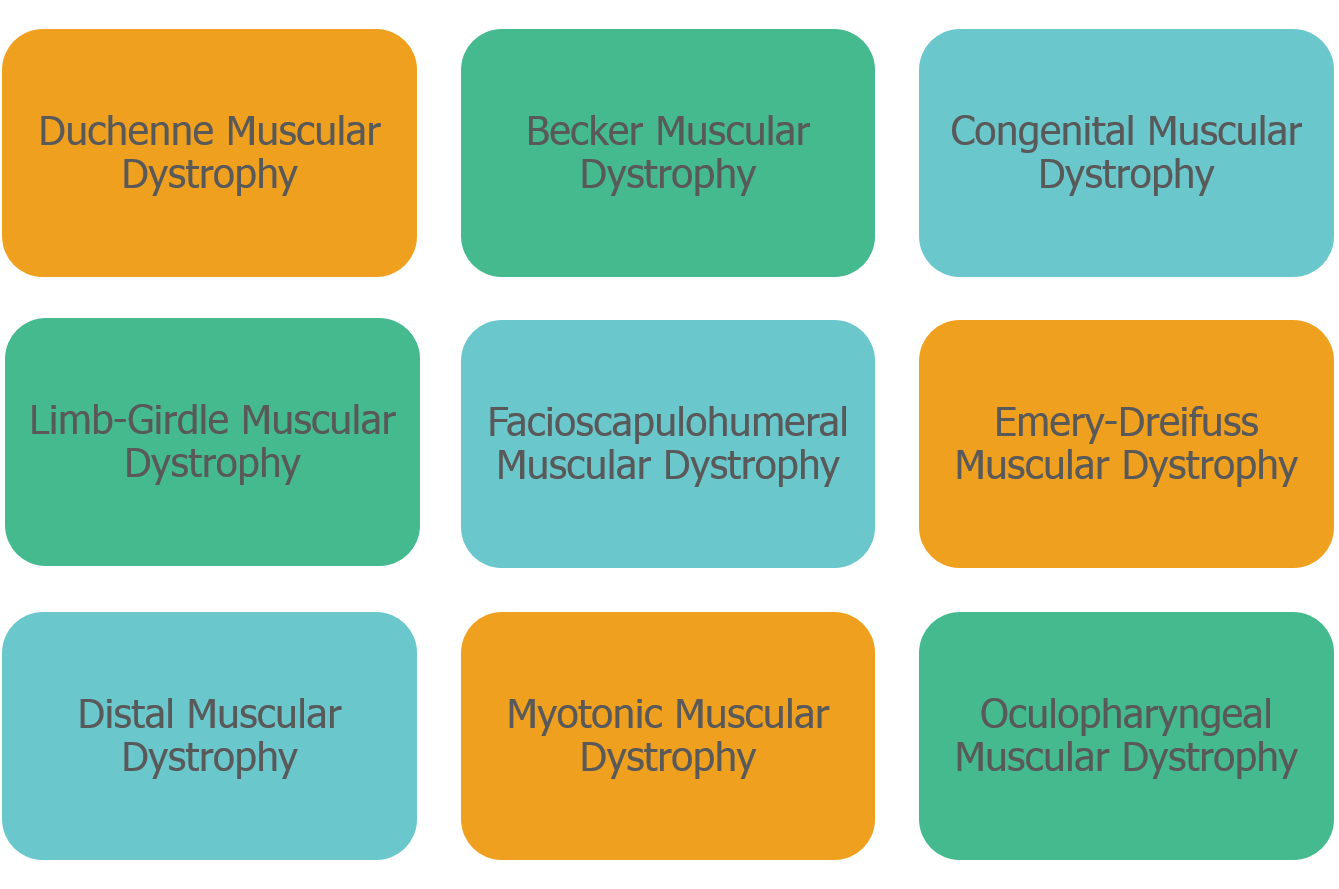 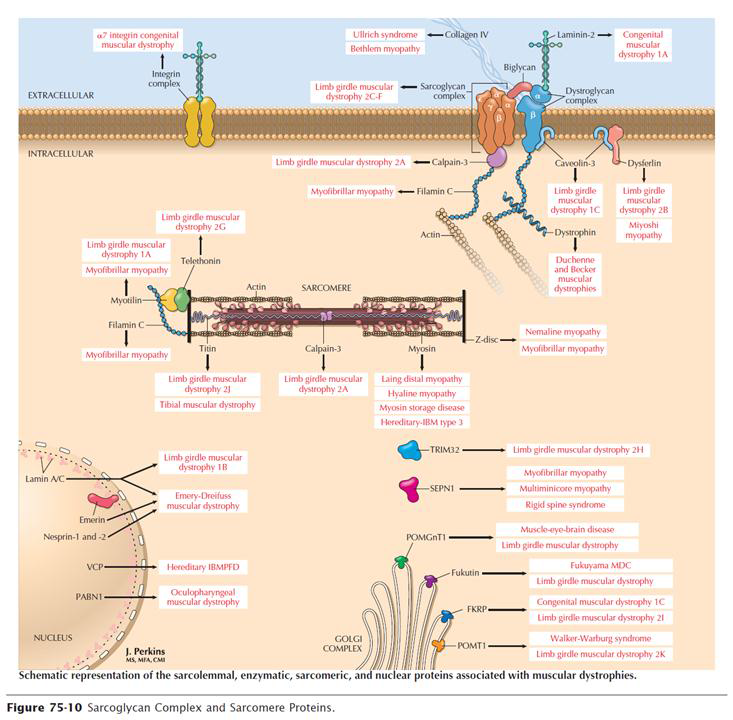 Duchene & Becker
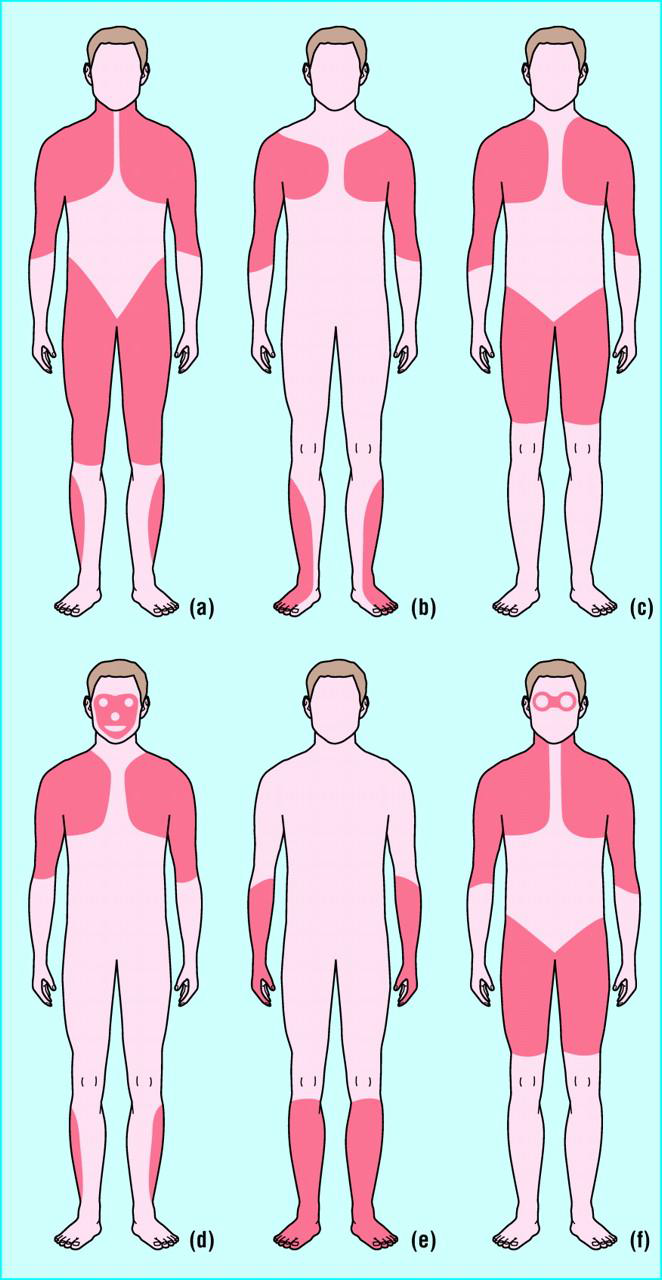 Emery-Dreifuss
Limb-Girdle
FSHD
DM1/Distal muscular dystrophy
Oculo
pharyngeal
Duchenne Muscular dystrophy
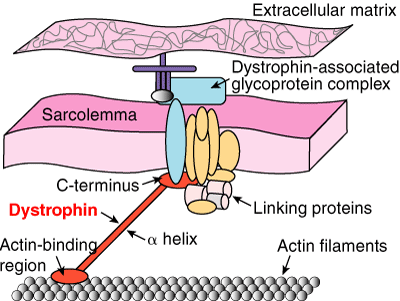 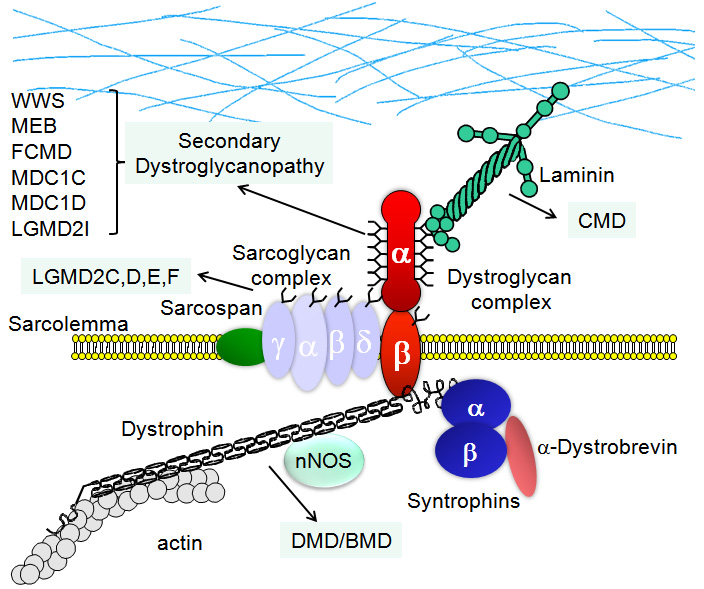 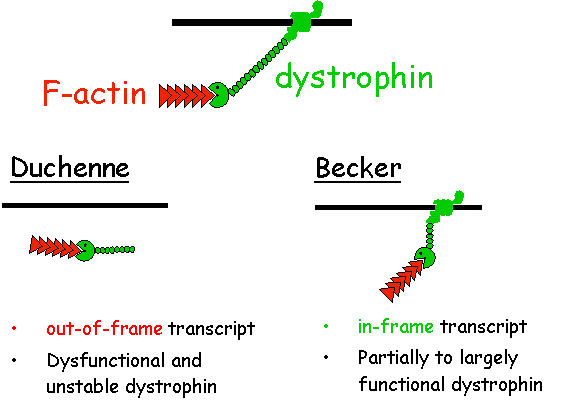 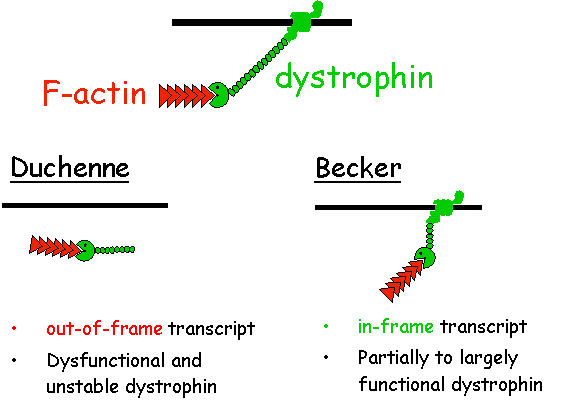 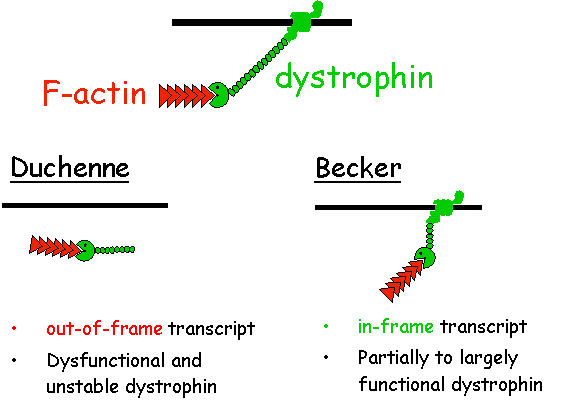 DMD: Clinical manifestation
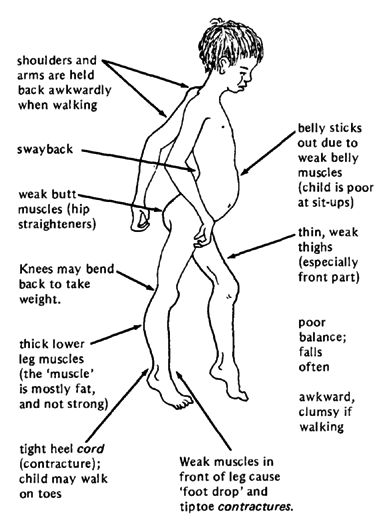 Onset : age 3-6 years
Progressive weakness
Pseudohypertrophy of calf muscles
Spinal deformity
Cardiopulmonary involvement
Mild - moderate MR
Serum CK : Elevated 20-100x normal
		Abnormal at birth but declines late in the 			disease because of inactivity and loss of 				muscle mass 

EMG : 	Myopathic features

Muscle Biopsy: 
	Definitive diagnosis is established on the basis of 	dystrophin deficiency 
	Immunocytochemical staining of muscle with dystrophin 	antibodies 
		
	Can be used to demonstrate absence or deficiency 		of dystrophin localizing to the sarcolemmal 			membrane.
             
DNA analysis : mutation of gene that encodes  dystrophin
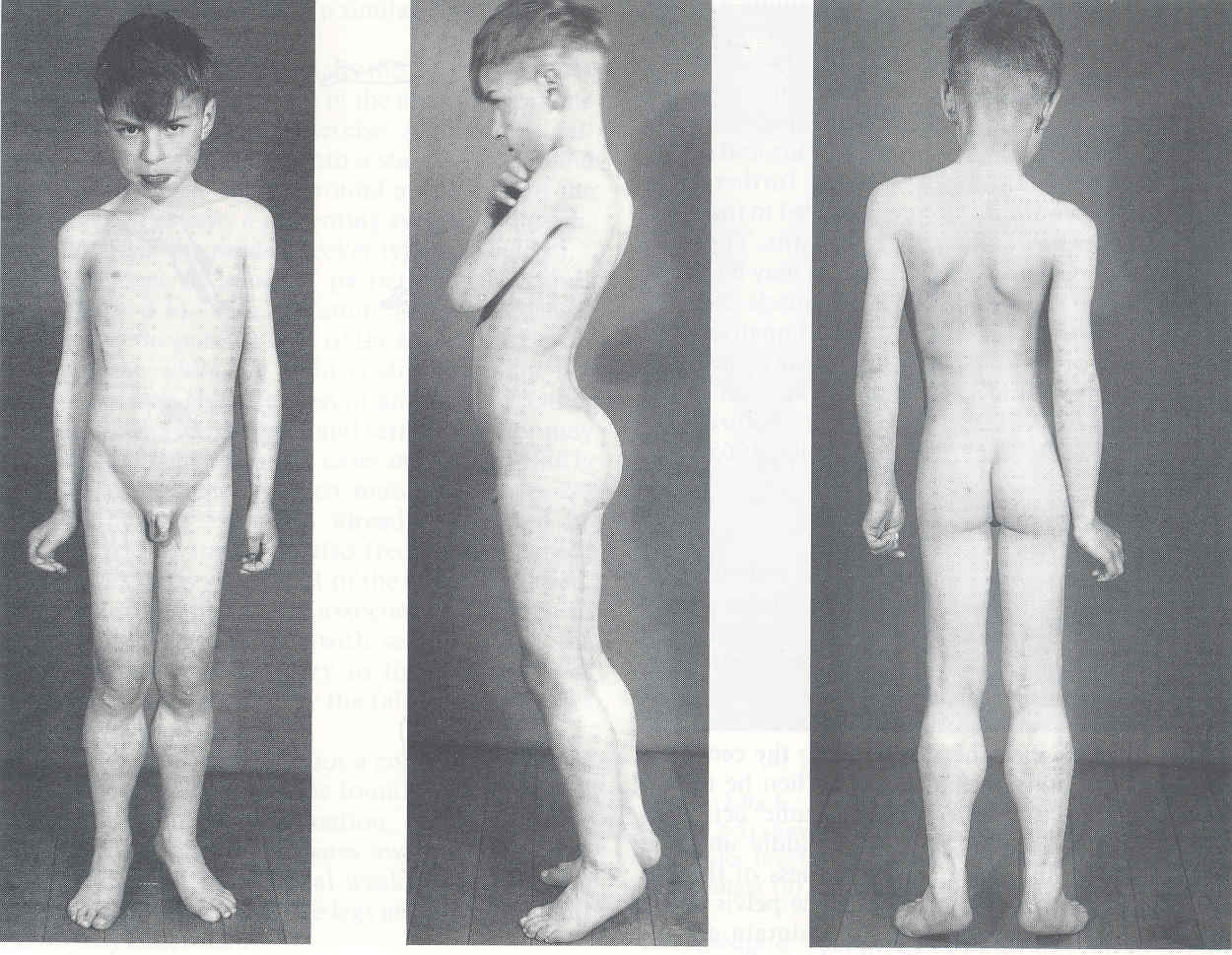 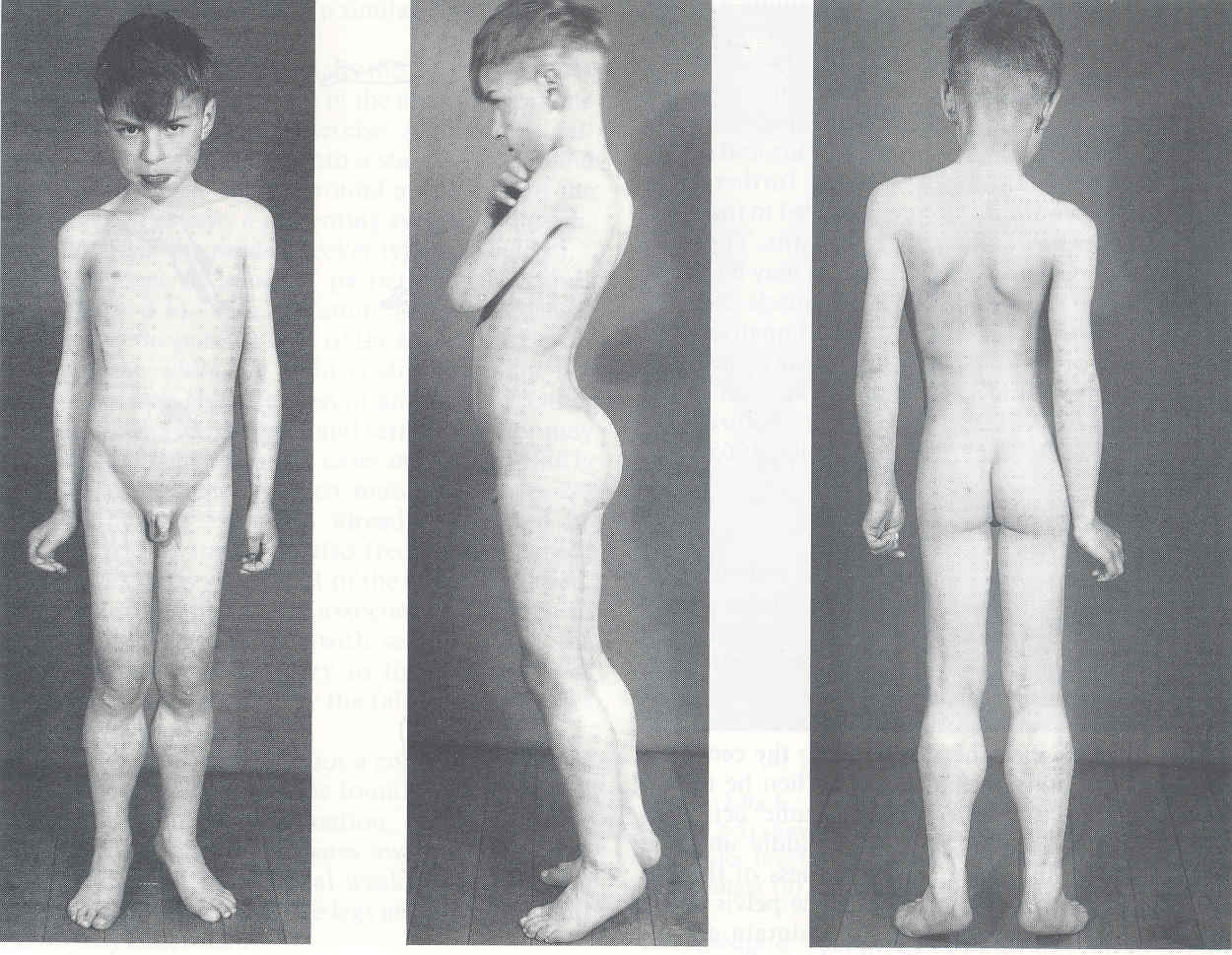 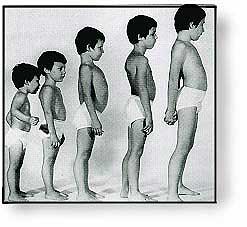 Pseudohypertrhophy of calf muscle, Tip toe gait
forward tilt of pelvis, compensatory lordosis
Disappearance of lordosis while sitting
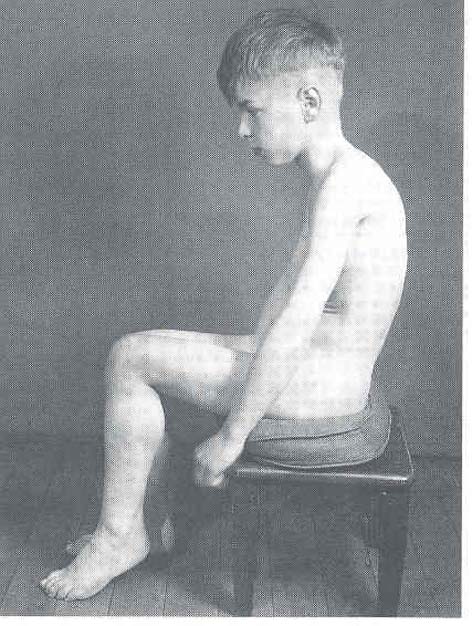 DMD: Natural history
Progress slowly and continuously
muscle weakness
lower --> upper extremities
unable to ambulate: 10 year (7-12)
death from pulmonary/ cardiac failure: 2-3rd decade
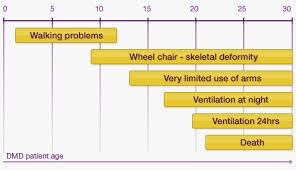 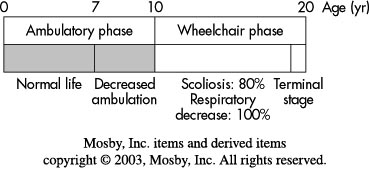 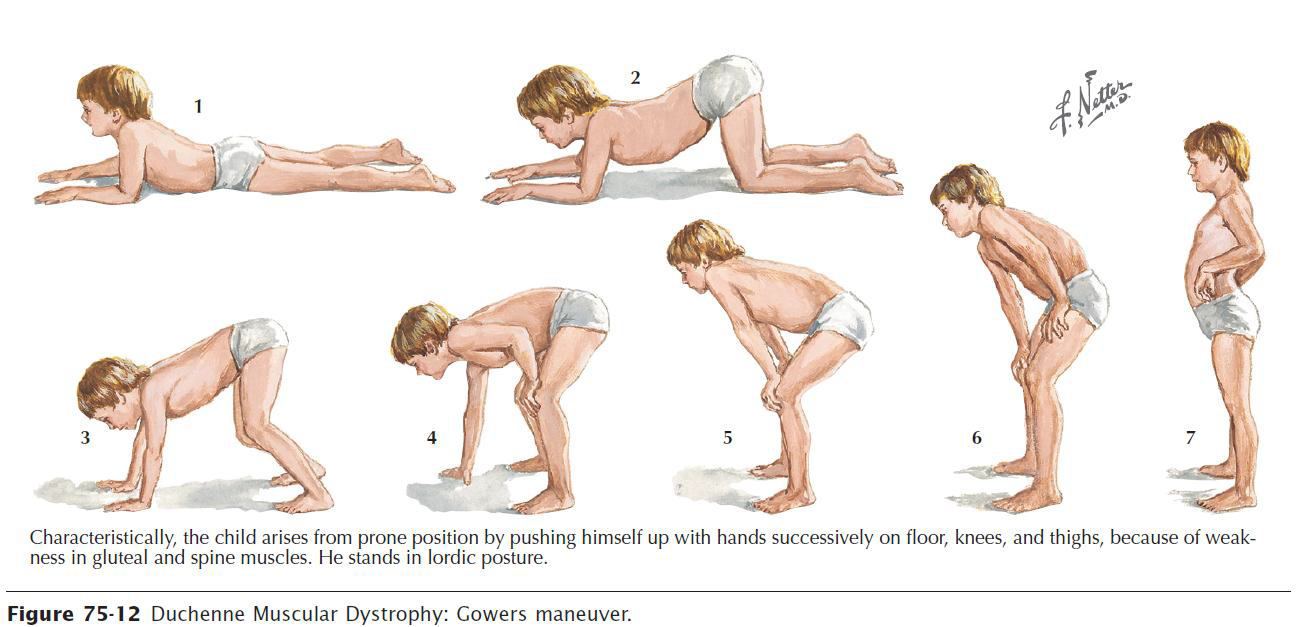 Becker’s Muscular dystrophy 

	Less-severe form of XR muscular dystrophy 
	Allelic defects of same gene of Duchenne 

Incidence : –3 per 100,000 live-born males 
		~10 times less frequent than Duchenne 

Age : Most between ages 5 and 15 
	Onset in the third or fourth decade or even 	later can occur
Emery- Dreifuss muscular dystrophy - EDMd
Inheritance- There are 2 genetically distinct forms.
	X-linked :Emerin mutations most common, FHL1 mutation 				also similar phenotype
	AD: Mutations LMNA gene for lamin A/C( LGMD1B) , but 		clinical symptoms are 	closely related 

Onset – early childhood & teenage years

Clinical – prominent and early contractures ( elbows, neck) often 	preceding  muscle weakness.
            - muscle weakness is in a limb- girdle distribution
           - dilated cardiomyopathy may occur and may result in 				sudden death,  arrhythmia, & conduction defects.
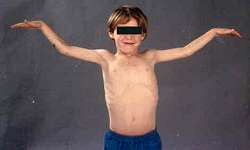 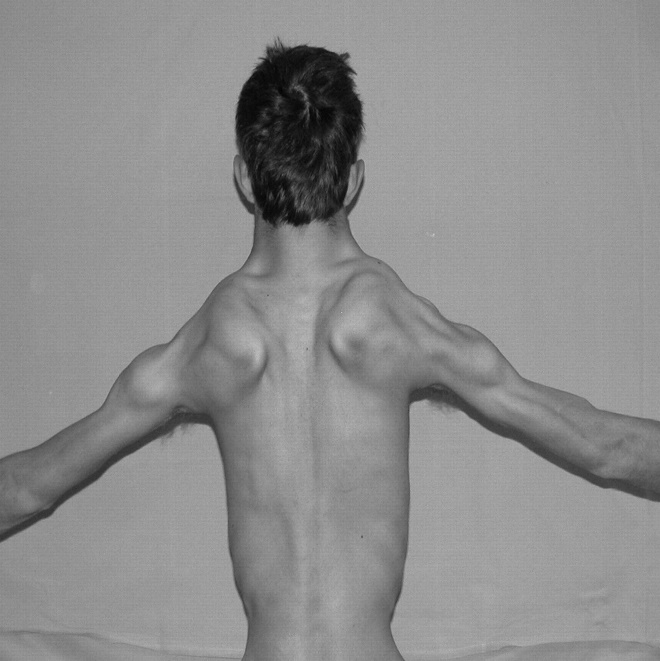 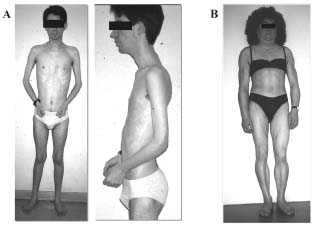 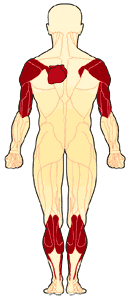 Limb- girdle muscular dystrophy - LGMD
Represents more than 1 genetic disorder
Inheritance : Autosomal dominant/ recessive
Defective gene : several genes
Systematic classification is based on inheritance pattern 
		–Autosomal dominant (LGMD1) 
		–Autosomal recessive (LGMD2
Classification employs a sequential alphabetical lettering 	system
		 (LGMD1A, LGMD2A, etc.)
M:F – 1:1
Onset – late 1st to 4th decade
Clinical – 	progressive weakness of pelvic & shoulder  girdle muscles
             		 diaphragmatic weakness & cardiomyopathy  may also occur
             		 intellectual function is intact

Treatment – supportive
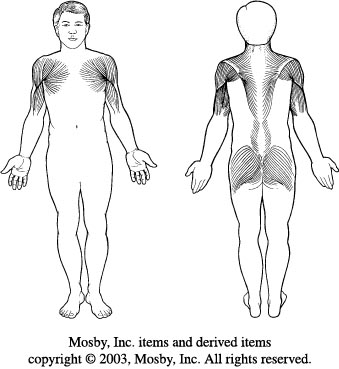 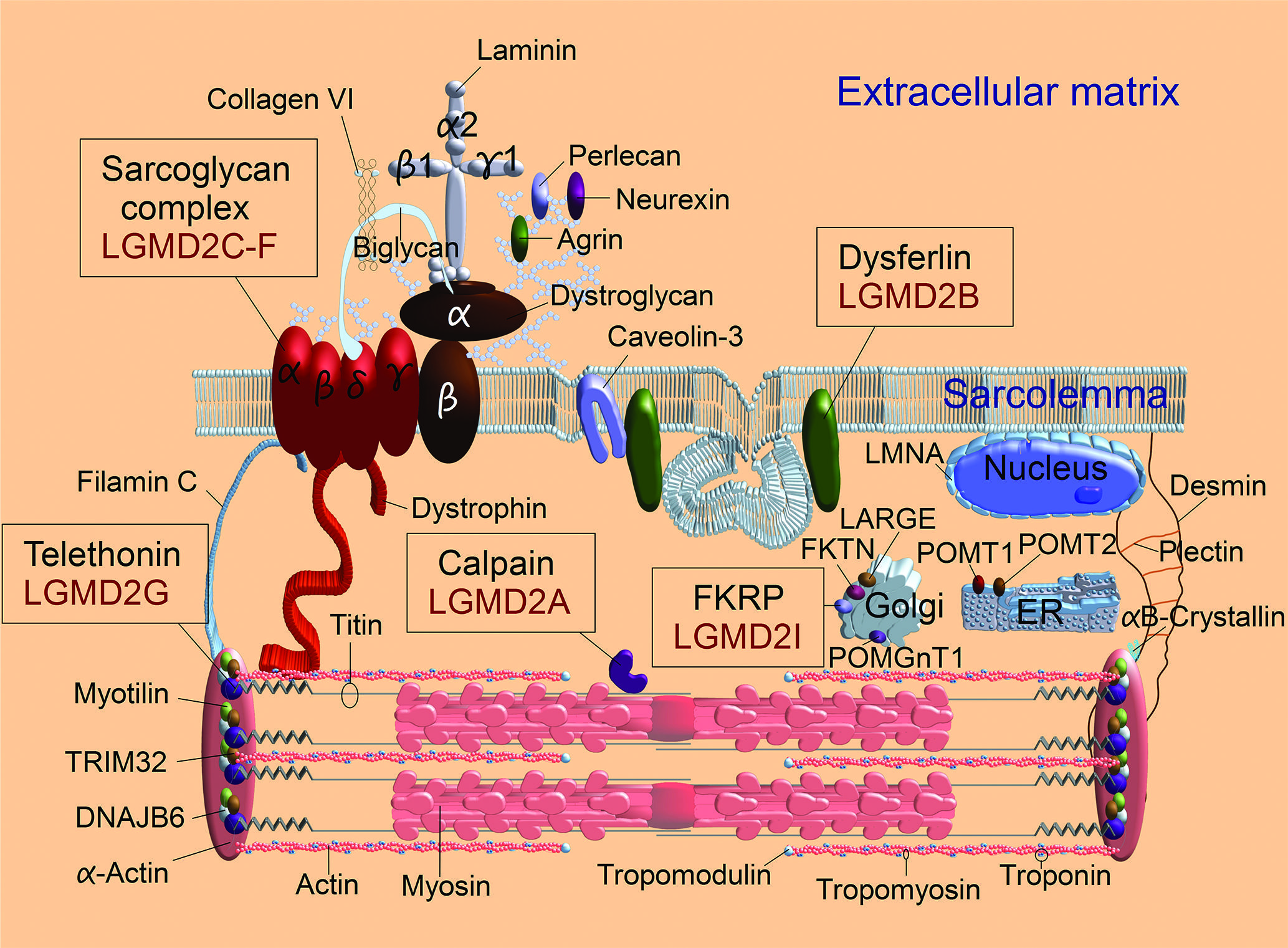 Natural history
Slow progression
After onset > 20 y: contracture & disability
Rarely significant scoliosis
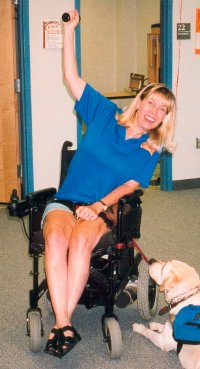 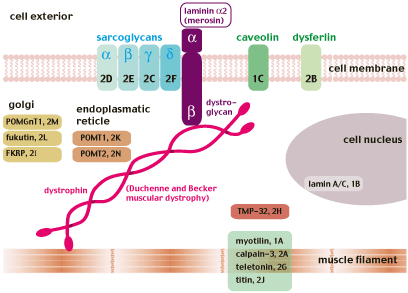 Dominant LGMD subtype numbers:

	LGMD1A (myotilin mutation)
	LGMD1B (lamin A/C mutation)
	LGMD1C (caveolin 3 mutation)
	LGMD1D (DNAJB6 mutation)
	LGMD1E, also called desmin myopathy
	LGMD1F (chromosome 7 mutation)
	LGMD1G (chromosome 4 mutation)
	LGMD1H (chromosome 3 mutation)
Recessive LGMD subtype numbers:
	
	LGMD2A (calpain mutations)
	LGMD2B (dysferlin mutations)
	LGMD2C, also called SCARMD1 (gamma sarcoglycan mutations)
	LGMD2D, also called SCARMD2 (alpha sarcoglycan mutations)
	LGMD2E (beta sarcoglycan mutations)
	LGMD2F (delta sarcoglycan mutations)
	LGMD2G (telethonin mutations)
	LGMD2H (TRIM32 mutations)
	LGMD2I (FKRP mutations)
	LGMD2J (titin mutations)
	LGMD2K (POMT1 mutations)
	LGMD2L (ANO5 mutations)
	LGMD2M (fukutin mutations)
	LGMD2N (POMT2 mutations)
	LGMD2O (POMGnT1 mutations)
	LGMD2Q (plectin mutations)
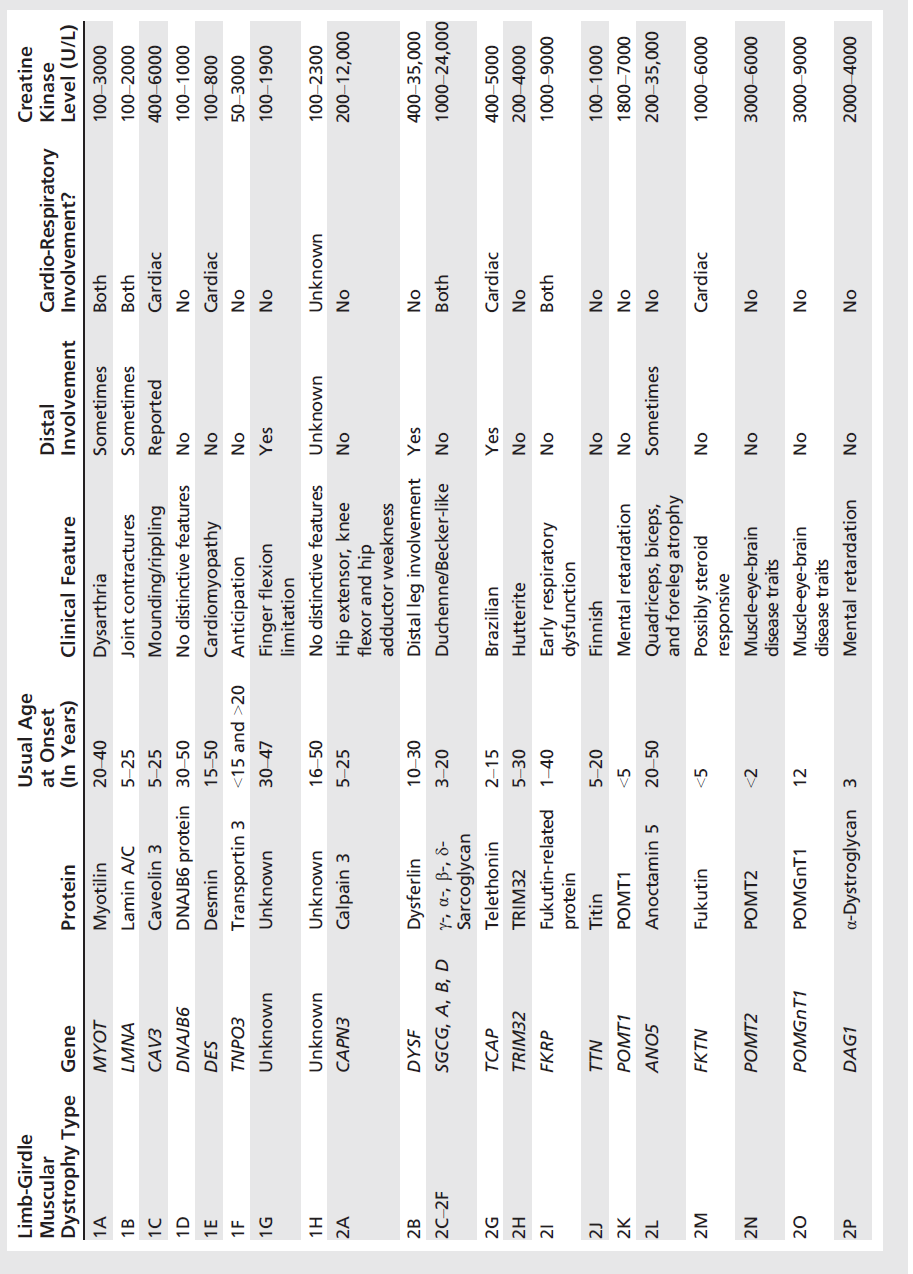 MYOTONIC DYSTROPHY

Myotonic dystrophy (DM) is a clinically and genetically heterogeneous disorder. There are two major forms:
	DM1
	DM2, recognized in 1994 as a milder version of DM1.

Autosomal dominant conditions are among the most common forms of adult-onset muscular dystrophy.

Myotonic dystrophy type 1 (DM1) and myotonic dystrophy type 2 (DM2) are multisystem disorders characterized by skeletal muscle weakness and myotonia, cardiac conduction abnormalities, cataracts, testicular failure, hypogammaglobulinemia, impaired sleep and excessive daytime sleepiness, and insulin resistance.
Differences in clinical features between myotonic dystrophy type 1 and type 2
Patients with DM1 often have a characteristic facial appearance due to the pattern and longstanding nature of the muscle weakness and wasting. The face is long and narrow and the palate is high arched. The cheeks are hollowed and the jaw sags. Ptosis and wasting of the sternocleidomastoid muscles are common in DM1 and typically absent in DM2.
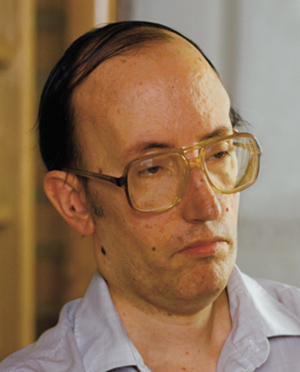 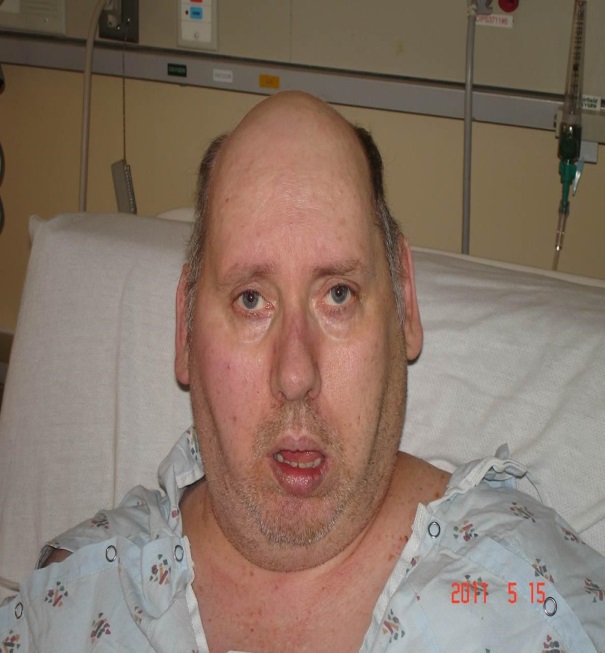 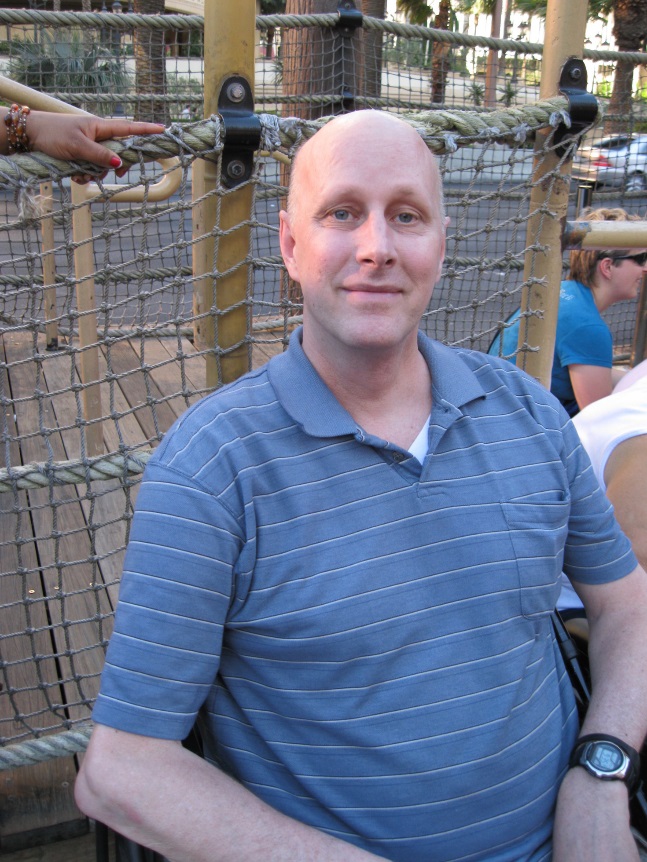 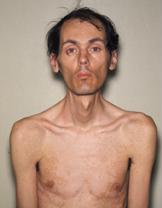 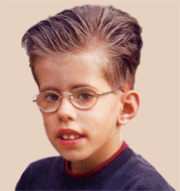 DM1 results from an expansion of a CTG trinucleotide repeat in the 3'-untranslated region of the DMPK gene. DM2 is caused by an expanded CCTG tetranucleotide repeat expansion located in intron 1 of the ZNF9 gene. 

The diagnosis of myotonic dystrophy can usually be made clinically in a patient with the characteristic presentation and a positive family history. Genetic testing for an expanded CTG repeat in the DMPK gene is the gold standard for confirming the diagnosis of DM1. Testing for the CCTG repeat in the ZNF9 gene is appropriate if DM1 testing is negative. 

Electromyography will usually demonstrate the presence of myotonia if this has not been found clinically or if uncertainty persists regarding its presence or absence on examination
Fascioscapulohumeral muscular dystrophy
Etilogy
Autosomal dominant
Gene defect (FRG1)
Chromosome 4q35
Epidemiology
Female > male
Clinical manifestation
Age of onset: late childhood/ early adult
No cardiac, CNS involvement
FSMD: Clinical manifestation
Muscle weakness
face, shoulder, upper arm

Sparing
Deltoid
Distal pectoralis major
Erector spinae
FSMD: Clinical manifestation
Winging scapula
Markedly decreased shoulder flexion & abduction
Horizontal clavicles
Rare scoliosis
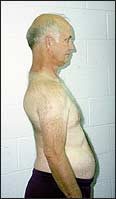 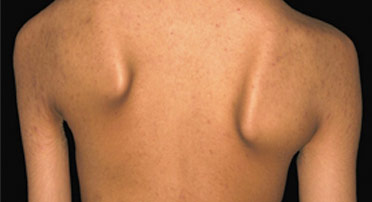 Congenital muscular dystrophy (CMD) 

refers to a group of muscular dystrophies that become apparent at or near birth. Many types are slowly progressive; some shorten life span.
At least 30 different types of CMD are now recognized. At first glance, the various types of CMD seem to have little in common other than their early onset. But on the molecular level, the types can be grouped because it affect proteins in the extracellular matrix, such as laminin 211, integrin, collagen 6 or alpha-dystroglycan.
The proteins known as fukutin, fukutin-related protein, POMT1, POMT2, POMGnT1, LARGE and others all participate in glycosylation) of alpha-dystroglycan.
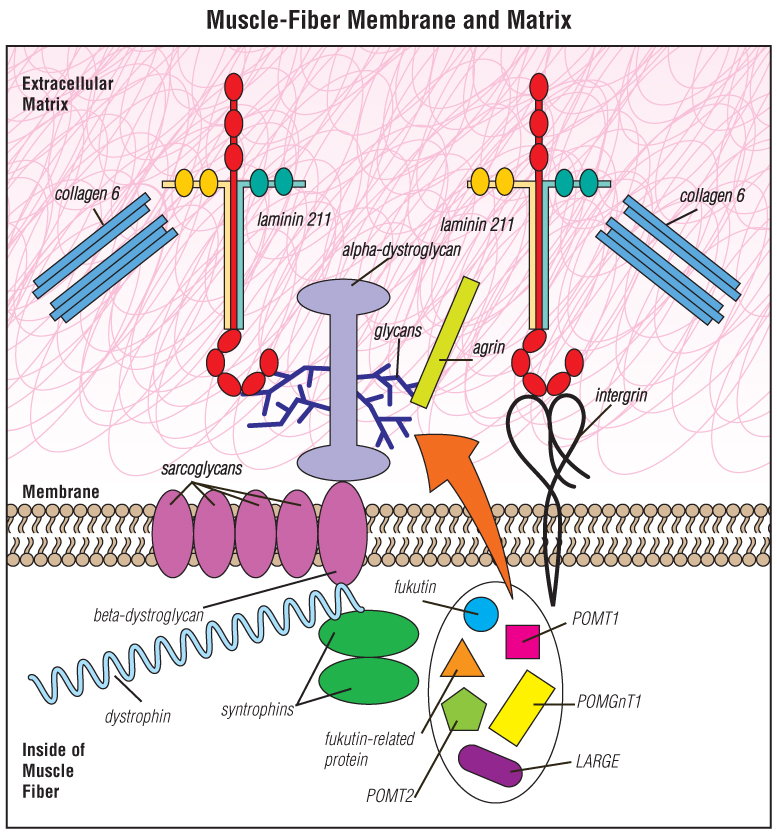 CMD: Clinical manifestation
Stiffness of joint
Congenital hip dislocation, subluxation
Achillis tendon contracture, talipes equinovarus
Scoliosis
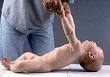 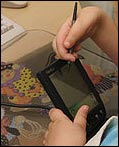 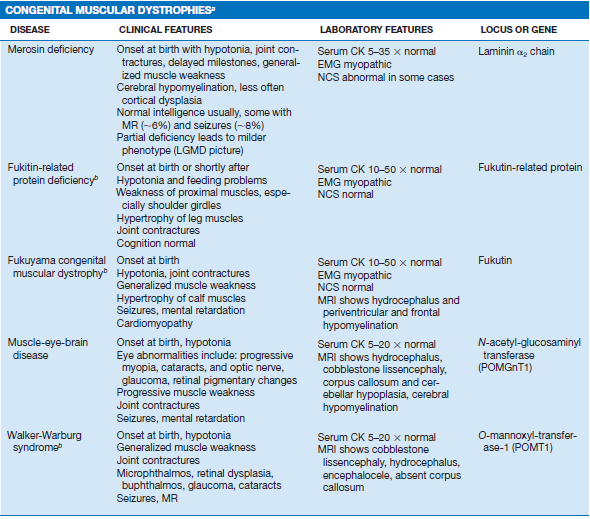 Distal muscular dystrophy

First described in 1902, DD is a class of muscular dystrophies that primarily affect distal muscles, which are those of the lower arms, hands, lower legs and feet.
? mutation in any of at least eight genes and not all are known yet. 
? slow progress therefore the patient may not know that they have it until they are in their late 40’s or 50’s. 
There are eight known types of distal muscular dystrophy. 	Welander’s distal myopathy, 
	Finnish (tibial) distal myopathy, 
	Miyoshi distal myopathy, 
	Nonaka distal myopathy, 
	Gowers-Laing distal myopathy, 
	Hereditary inclusion-body myositis type 1, 
	Distal myopathy with vocal cord and 			pharyngeal weakness, 
	ZASP-related myopathy. 

All of these affect different regions of the extremities and can show up as early as 5 years of age to as late as 50 years old
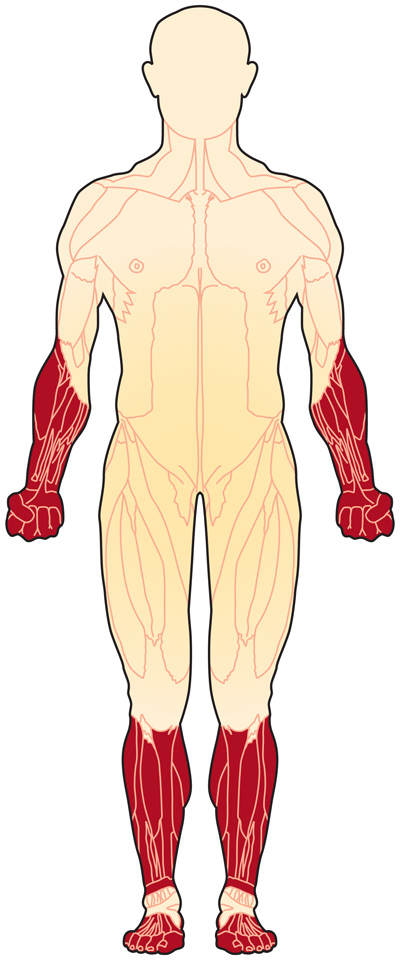 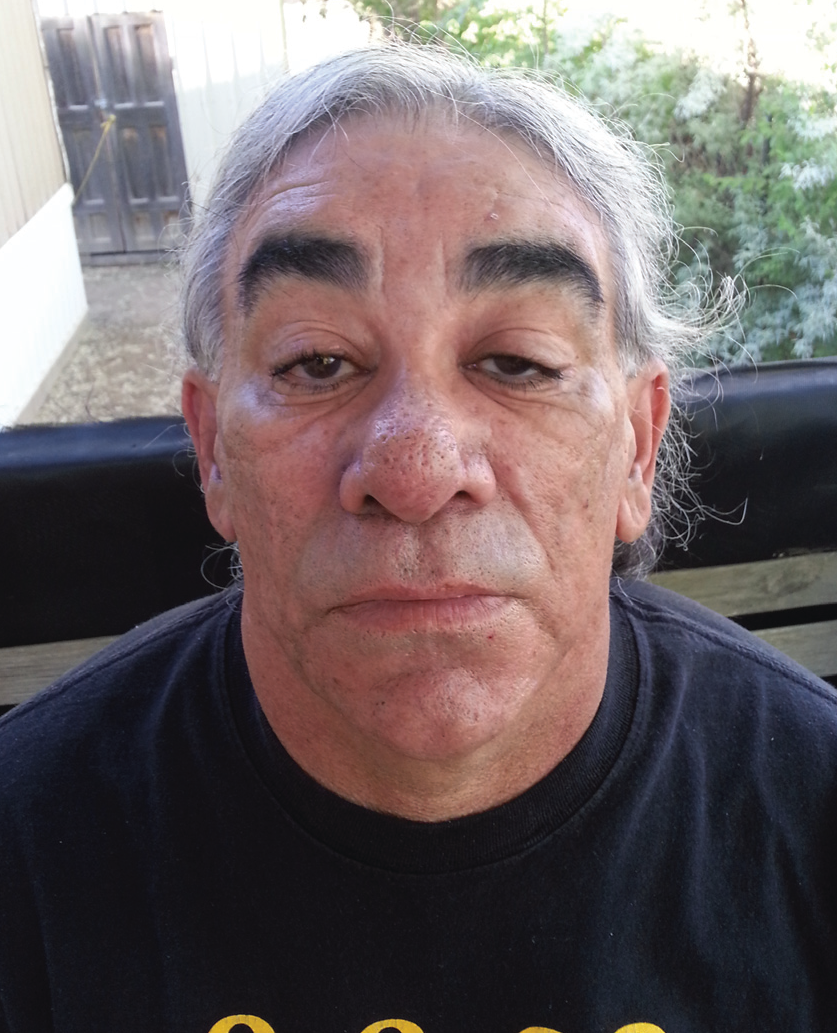 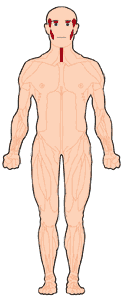 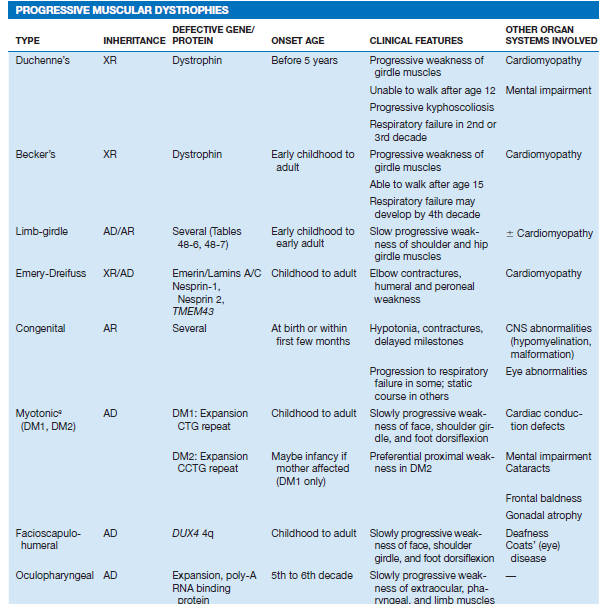 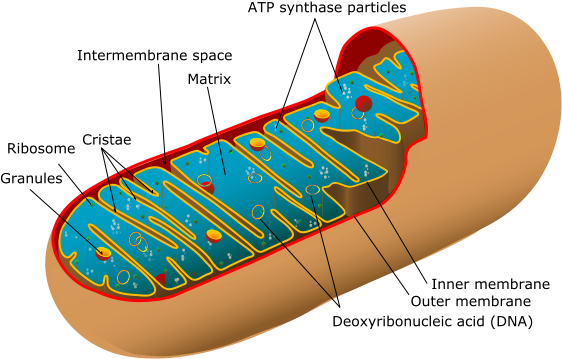 Mitochondrial Myopathies:

Mitochondria are the cellular organelles 
responsible for oxidative 
phosphorylation, which produces 
energy in the form of adenosine 
triphosphate (ATP). This process 
is accomplished by the respiratory
chain located in the inner mitochondrial 
membrane

Mitochondrial diseases are a group of disorders caused by pathologic dysfunction of the mitochondrial respiratory chain that present with a wide range of clinical expression. Organ systems relying most on aerobic metabolism are preferentially affected and involvement of the nervous system in general (referred to as mitochondrial encephalomyopathy) is common. When skeletal muscle is affected, either alone or with central nervous system disease, the term mitochondrial myopathy is used.
Accumulating evidence suggests that mitochondrial disorders are among the most common inherited metabolic diseases. Muscle is frequently affected, although in some cases the severity is mild or subclinical

The phenotypic expression of mitochondrial encephalomyopathies is extremely variable. 
The following groups illustrate the different ways mitochondrial myopathies can present clinically:

	As chronic progressive external ophthalmoplegia (with or 	without mild proximal muscle weakness) or KearnsSayre
	syndrome

	As an isolated myopathy with or without exercise intolerance ● 	and/or myalgia

	As a severe myopathy or encephalomyopathy of infancy and 

	As a predominantly multisystem disease with myopathy (eg, 	MELAS and MERRF)
Lactate — Elevated lactate levels in plasma or cerebrospinal fluid (CSF) can be a supportive feature for the diagnosis of mitochondrial disease. 

Exercise testing — Exercise testing can aid the diagnosis of mitochondrial myopathy when the phenotype is nonspecific, particularly for patients presenting only with exercise intolerance and fatigue. 

Muscle biopsy —muscle biopsy remains one of the main tools for diagnosing a mitochondrial disorder. Even biopsies of clinically asymptomatic patients can show pathologic abnormalities that are specific for mitochondrial dysfunction.
The classic hallmark of mitochondrial diseases is  - "ragged red fibers" (RRF).

Biochemical analyses — Measurement of respiratory chain function -

Molecular genetic studies —
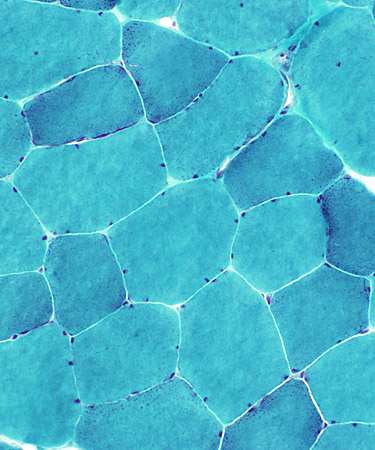 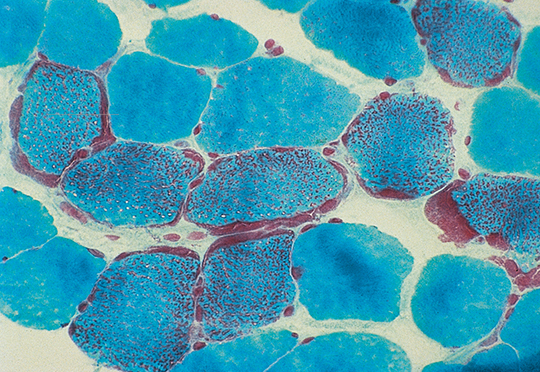 PRIMARY METABOLIC MYOPATHIES
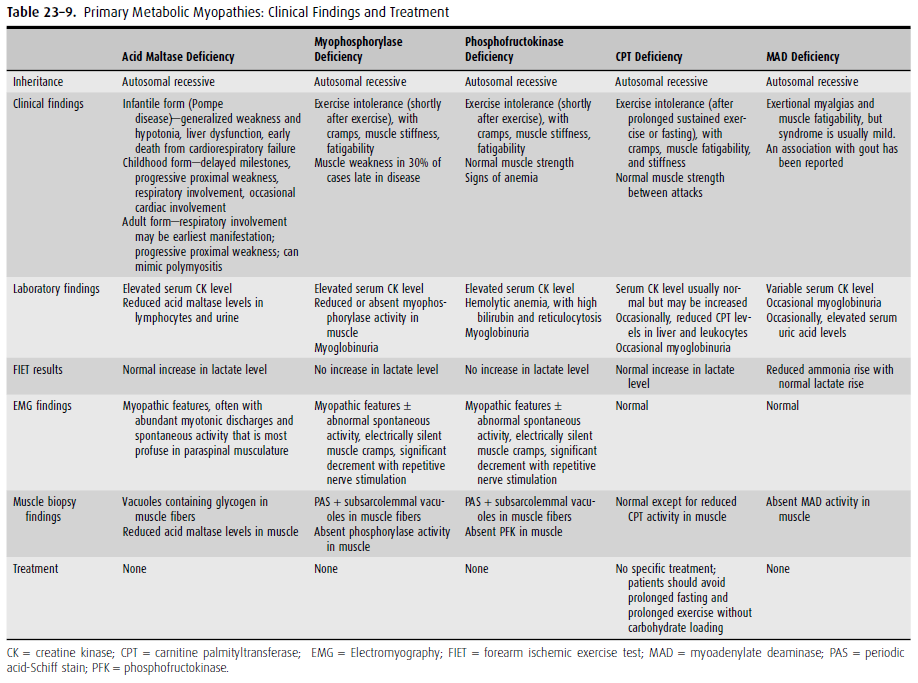 Drug-induced myopathies

Drug-induced myopathy is among the most common causes of muscle disease. It ranges from mild myalgias with or without mild weakness to chronic myopathy with severe weakness and to massive rhabdomyolysis with acute renal failure

Drug-induced myopathy may result from several different mechanisms, including direct myotoxicity,
immunologically induced inflammatory myopathy, indirect muscle damage, or a combination of multiple mechanisms.
Drugs that may cause direct myotoxicity include:
		Alcohol 
		Cocaine 
		Glucocorticoids 
		Lipid-lowering drugs 
		Antimalarials 
		Colchicine 
		Zidovudine 

Drugs that may cause an immunologically induced inflammatory myopathy include 
		Interferon alpha
		D-penicillamine 

Indirect muscle damage — drug-induced coma with subsequent ischemic muscle compression, drug-induced hypokalemia (eg, diuretics), drug-induced hyperkinetic states (eg, delirium tremens or seizures secondary to alcohol), dystonic states associated with phenothiazines, hyperthermia related to cocaine use, and the neuroleptic malignant syndrome.
Glucocorticoid-induced myopathy

Myopathy, a well-recognized side effect of glucocorticoid (corticosteroid) therapy, can occur with any of the glucocorticoid preparations. The risk may be increased in older or malnourished patients and in those with cancer.

Glucocorticoid-induced myopathy can occur with the initiation of systemic therapy as well as in chronic
maintenance therapy when the dose is increased. Affected patients typically present with gradual onset over several weeks of proximal muscle weakness accompanied by muscle wasting. A common manifestation is difficulty getting up from a chair or climbing stairs. Myalgias and muscle tenderness are not observed.
Glucocorticoids have a direct catabolic effect on skeletal muscle via effects on intermediary metabolism that provide amino acids as a substrate for gluconeogenesis. 

Activation of the glucocorticoid receptor
appears to be involved, since myopathy can be prevented by a glucocorticoid receptor antagonist.

An additional mechanism in critical illness was suggested in an experimental model. Glucocorticoid therapy interfered with insulin-like growth factor-I (IGF-I) signaling, leading to increased myocyte apoptosis.
Onset of weakness – 	dose and duration of weakness - Daily doses in excess of 40 to 60 mg/day can induce clinically important weakness within two weeks and almost always result in some degree of muscle weakness when continued for more than one month. unusual in patients treated with less than 10 mg/day of prednisone or its equivalent. 	
Inhaled glucocorticoids are rarely associated with muscle weakness.

The diagnosis of glucocorticoid-induced myopathy is one of exclusion, 
	absence of other causes of myopathy. 
	demonstrating improved strength within three to four 	weeks 	after appropriate dose reduction. 

Muscle strength begins to improve within three to four weeks after appropriate dose reduction and eventually resolves in virtually all patients if glucocorticoid therapy can be discontinued.
Statin associated adverse muscle events are variable:

Myalgia: A symptom of musclediscomfort, including muscle aches, soreness, stiffness, tenderness, or cramps with or soon after exercise, with a normal creatine kinase (CK) level. 

Myopathy: Muscle weakness (not due to pain), with or without an elevation in CK level.

Myositis: Muscle inflammation.

Myonecrosis: Elevation in muscle enzymes compared with either baseline CK levels (while not on statin therapy) or the upper limit of normal that has been adjusted for age, race, and sex:
		Mild: Threefold to 10 fold elevation in CK
		Moderate: Tenfold to 50 fold elevation in CK
		Severe: Fiftyfold or greater elevation in CK

Clinical rhabdomyolysis: myonecrosis with myoglobinuria or acute renal failure (an increase in serum creatinine of least 0.5 mg/dL [44 micromol/L]).
Endocrine Myopathies: 
Major categories of endocrine myopathy include those associated with 
adrenal dysfunction (as in Cushing disease or steroid myopathy); 
thyroid dysfunction (as in myxedema coma or thyrotoxic myopathy); 
parathyroid dysfunction (as in multiple endocrine neoplasia);
pituitary dysfunction;
islands of Langerhans dysfunction (as in diabetic myopathy from ischemic infarction of the femoral muscles). 

	Steroid myopathy is the most common endocrine myopathy
Idiopathic Inflammatory Myopathies
Clinical Classification
Polymyositis (PM)
Dermatomyositis (DM)
Inclusion Body Myositis (IBM)
Juvenile Dermatomyositis
Myositis associated with malignancy
Myositis associated with collagen vascular disease
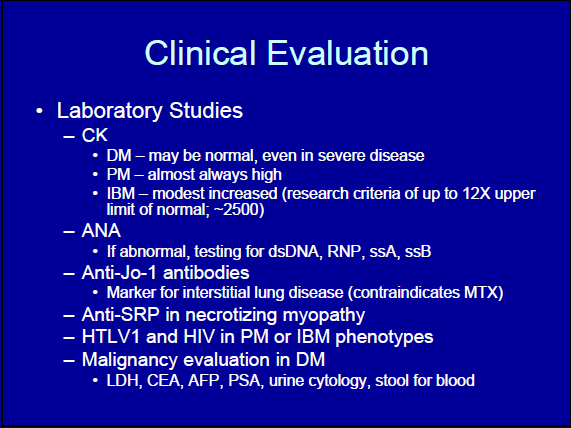 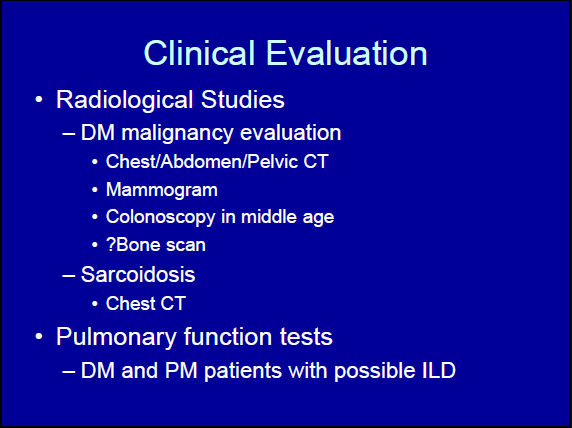 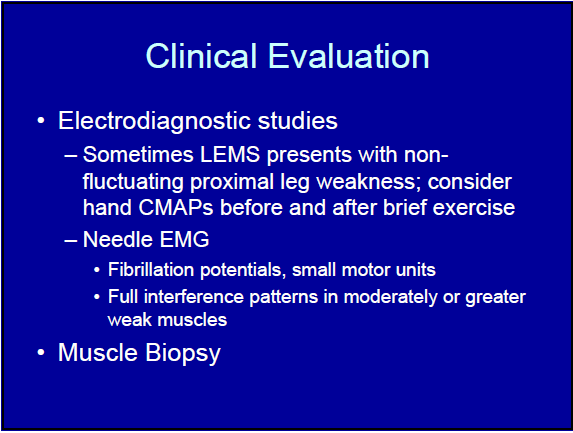 Gottron’s papules – Gottron’s papules are erythematous to violaceous papules that occur symmetrically over the extensor (dorsal) aspects of the metacarpophalangeal (MCP) and interphalangeal (IP) joints. In addition, these lesions may involve the skin between the MCP and IP joints, particularly when the eruption is prominent. Gottron’s papules often have associated scale and may ulcerate. When scaling is present, the lesions may mimic psoriasis or lichen planus.
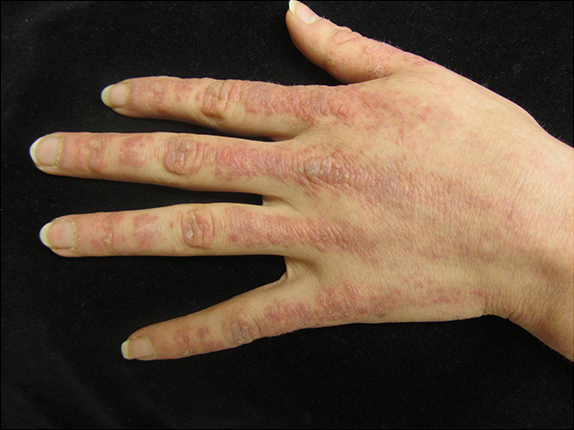 Gottron’s sign – Definitions used for Gottron’s sign have varied in the literature. We define Gottron’s sign as the presence of erythematous to violaceous macules, patches, or papules on the extensor surfaces of joints in sites other than the hands, particularly the elbows, knees, or ankles. In contrast, some authors have used the term Gottron’s papules to refer to papules in these areas, reserving Gottron’s sign for macular or patch-like lesions .
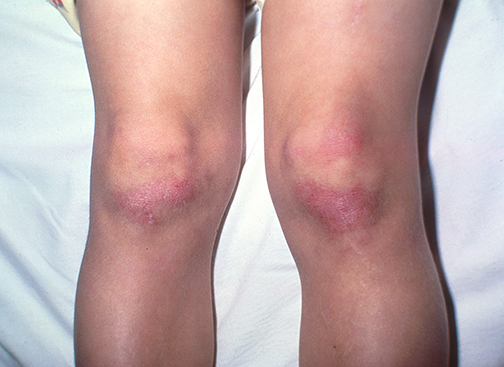 Heliotrope eruption – The heliotrope eruption is an erythematous to violaceous eruption on the upper eyelids, sometimes accompanied by eyelid edema, which, at times, may be quite marked.
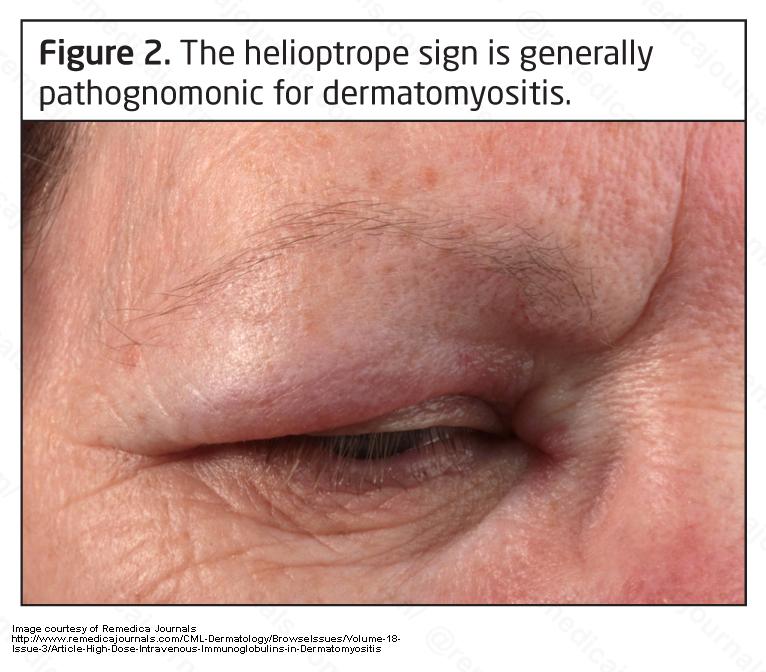 Facial erythema – 
Patients may have midfacial erythema that can mimic the malar erythema seen in systemic lupus erythematosus (SLE). In contrast to those with SLE, patients with DM will often have involvement of the nasolabial fold, which can be helpful in distinguishing these two photosensitive midfacial eruptions.
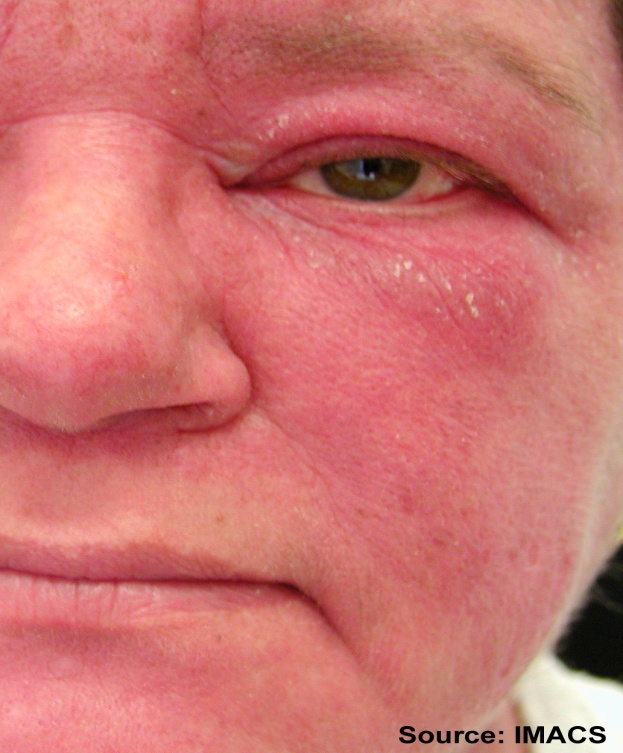 Photodistributed poikiloderma (including the shawl and V signs) – Poikiloderma refers to skin that demonstrates both hyperpigmentation and hypopigmentation, as well as telangiectasias and epidermal atrophy. In DM, patients may demonstrate poikiloderma in any photo-exposed site; however, classic areas of involvement are the upper back (shawl sign) and the V of the neck and upper chest.
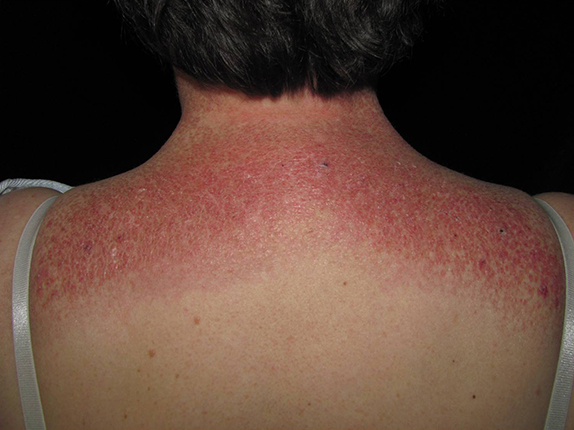 Holster sign – Patients with dermatomyositis may also have poikiloderma on the lateral aspects of the thighs, referred to as the “Holster sign” It is unclear why this cutaneous manifestation occurs on this classically photo-protected site.
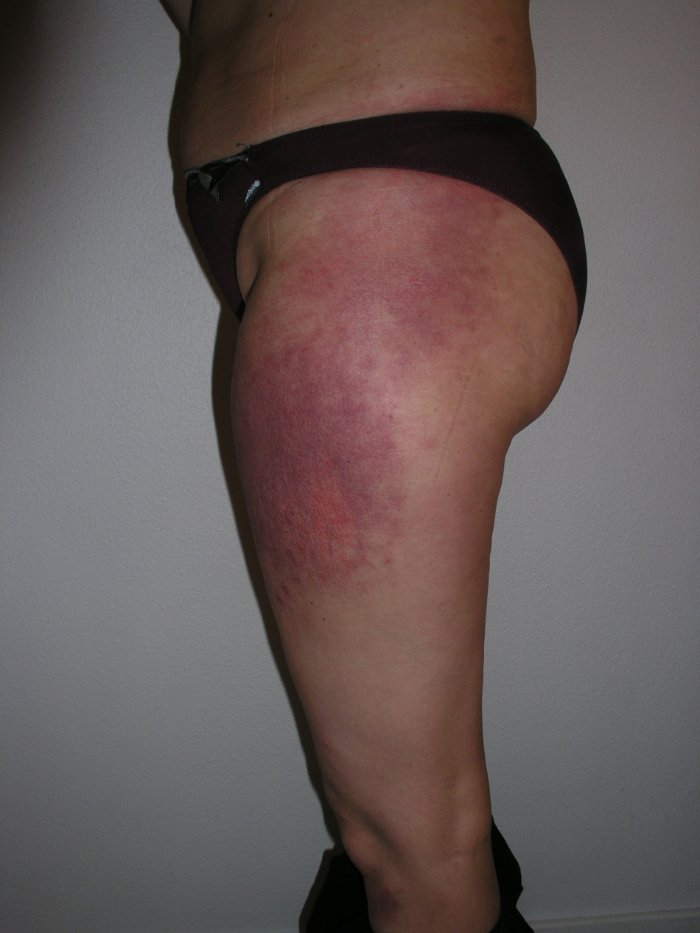 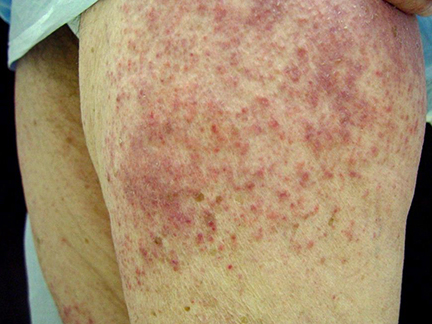 Periungual abnormalities – The capillary nail beds in DM may be erythematous and may show vascular changes similar to those observed in other systemic rheumatic diseases. Abnormal capillary nail bed loops may be evident, with alternating areas of dilatation and dropout and with periungual erythema. In addition, cuticular overgrowth, sometimes termed “ragged cuticles,” is characteristic and may be associated with hemorrhagic infarcts within the hypertrophic area. The degree of cuticular involvement is thought to reflect ongoing cutaneous disease activity, representing active vasculopathy.
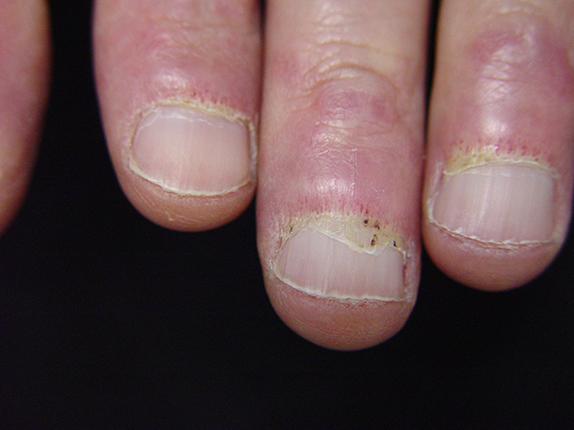 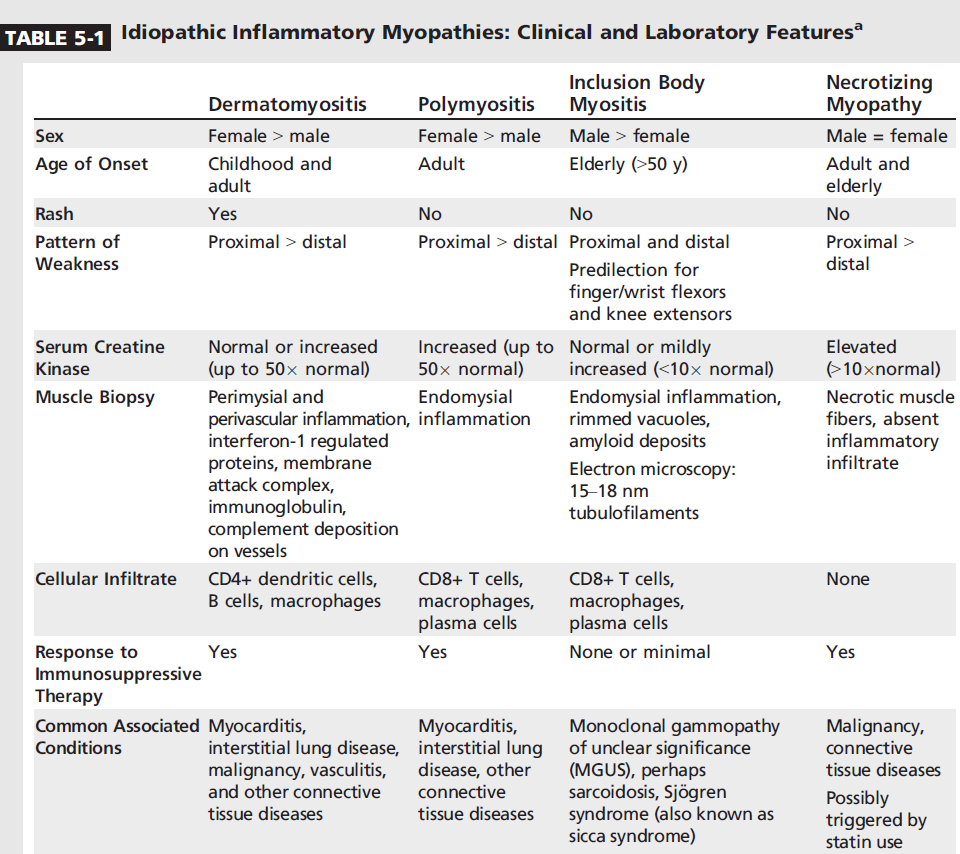 Muscle Channelopathies:Nondystrophic Myotonias and Periodic Paralyses
The muscle Channelopathies are a group of rare inherited diseases caused by mutations in muscle ion channels (sodium, chloride, potassium, and calcium). Mutations cause an increase or decrease in muscle membrane excitability, leading to a spectrum of related clinical disorders: 
	the nondystrophic myotonias are characterized by delayed relaxation after muscle contraction, causing muscle stiffness and pain; 
	the periodic paralyses are characterized by episodes of flaccid muscle paralysis.
Non dystrophic myotonias 
Myotonia congenita (CLCN1)
Paramyotonia congenita (SCN4A)
Sodium channel myotonias (potassium aggravated myotonias) (SCN4A)
Periodic paralyses
Hypokalemic (CACNA1S/ SCN4A)
Hyperkalemic (SCN4A)
Anderson Tawil syndrome (KCNJ2)
[Speaker Notes: The skeletal muscle genetic ion channelopathies are a distinct group of diseases caused by mutations which mainly occur in voltage-gated ion channel genes. They can be classified in to 2 categories – non dystrophic myotonias and periodic paralyses.
NDMs are a group of conditions characterized by muscle stiffness on voluntary movement due to delayed skeletal muscle relaxation. This group includes  - myotonia congenita, paramyotonia congenita and sodium channel myotonias (potassium-aggravated myotonias (PAMs), myotonia fluctuans,
myotonia permanens and acetazolamide responsive myotonia.). The NDMs are mainly distinguished clinically from the dystrophic myotonias,
myotonic dystrophy types 1 and 2, by the absence of extramuscular systemic involvement.

The periodic paralyses are a group of autosomal-dominant disorders characterized by episodes of flaccid paralysis often triggered by an alteration in serum potassium concentration. They include – hypokalemic periodic paralyses type 1 and 2, hyperkalemic periodic paralysis and Anderson Tawil syndrome]
Flaccid paralysis – mild focal weakness to severe generalized weakness
Occur anytime of the day; more common in morning
Absence of myotonia
Proximal > distal weakness; legs > arms
Sparing of facial, ventilatory and sphincter muscles
Lasts several hours to more than a day
Clinical features
[Speaker Notes: Absence of clinical or electrophysiological myotonia is helpful in distinguishing this disorder from HyperKPP]
Frequency: highly variable
Frequency decreases after age 30; may become attack free in 40s and 50s
Permanent fixed weakness or slowly progressive weakness more common with HypoKPP1
Attacks may be preceded by sensation of heaviness and or aching in the low back
[Speaker Notes: Frequency: several times a week to less than once a year

Permanent weakness more common with HypoKPP 1 as compared to type 2]
Strenuous physical activity followed by rest or sleep
High carb diet
ETOH consumption
Emotional stress
Concurrent viral illness
Lack of sleep
Medications like beta agonists, corticosteroids, and insulin
Precipitating factors
[Speaker Notes: Often a first attack occurs in a teenager who has participated in a sporting event and celebrated afterward with pizza and beer or soda]
Serum K < 3.0mEq/L 
Serum CK level elevated 
EKG changes – U waves, flattening of T waves
Provocative testing - Intravenous glucose load/ insulin 
Electrophysiology
Sensory and motor NCS normal between attacks
During attacks – small CMAP. Reduced insertional activity, fibs and positive sharp waves
No myotonia on EMG
Short/ long exercise test
Diagnostic studies
[Speaker Notes: Serum K < 3.0mEq/L during the attack; normal in between
Provocative testing using Intravenous glucose load/ and sometimes insulin in order to lower the serum K – used in past 

electrocardiographic (ECG) signs of hypokalemia (U waves in leads II, V-2, V-3, and V-4, progressive flattening of T waves and depression of ST segment)

NCV & EMG during attacks 
CMAP amplitudes: Small
Insertional activity: Reduced
Spontaneous activity: Fibrillations; Positive sharp waves
Motor unit potentials: Increased polyphasia]
Reducing exposure to known triggers
Acute treatment – replacement of K
Acetazolamide – prevent attack recurrence and severity 
Acetazolamide may ppt weakness in HypoKPP2
Dichlorphenamide – no longer available
Triamterene and spironolactone
Treatment
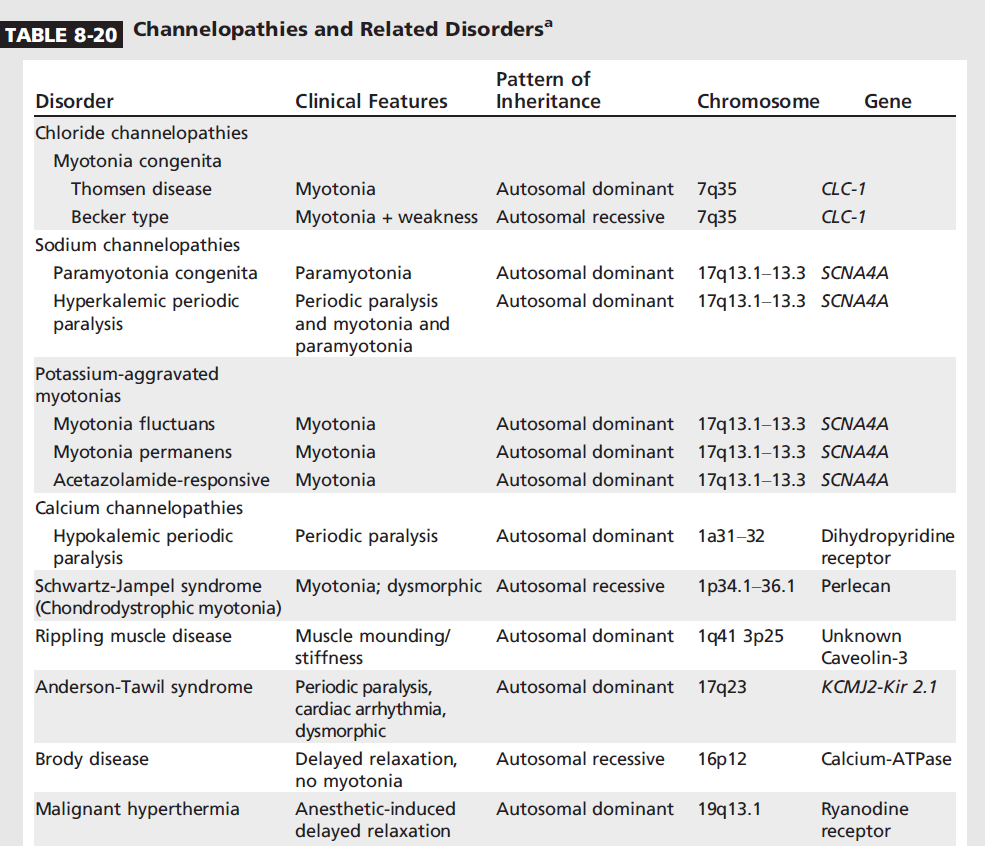